Thứ tư, ngày 19 tháng 3 năm 2025
Toán
Nhân số đo thời gian
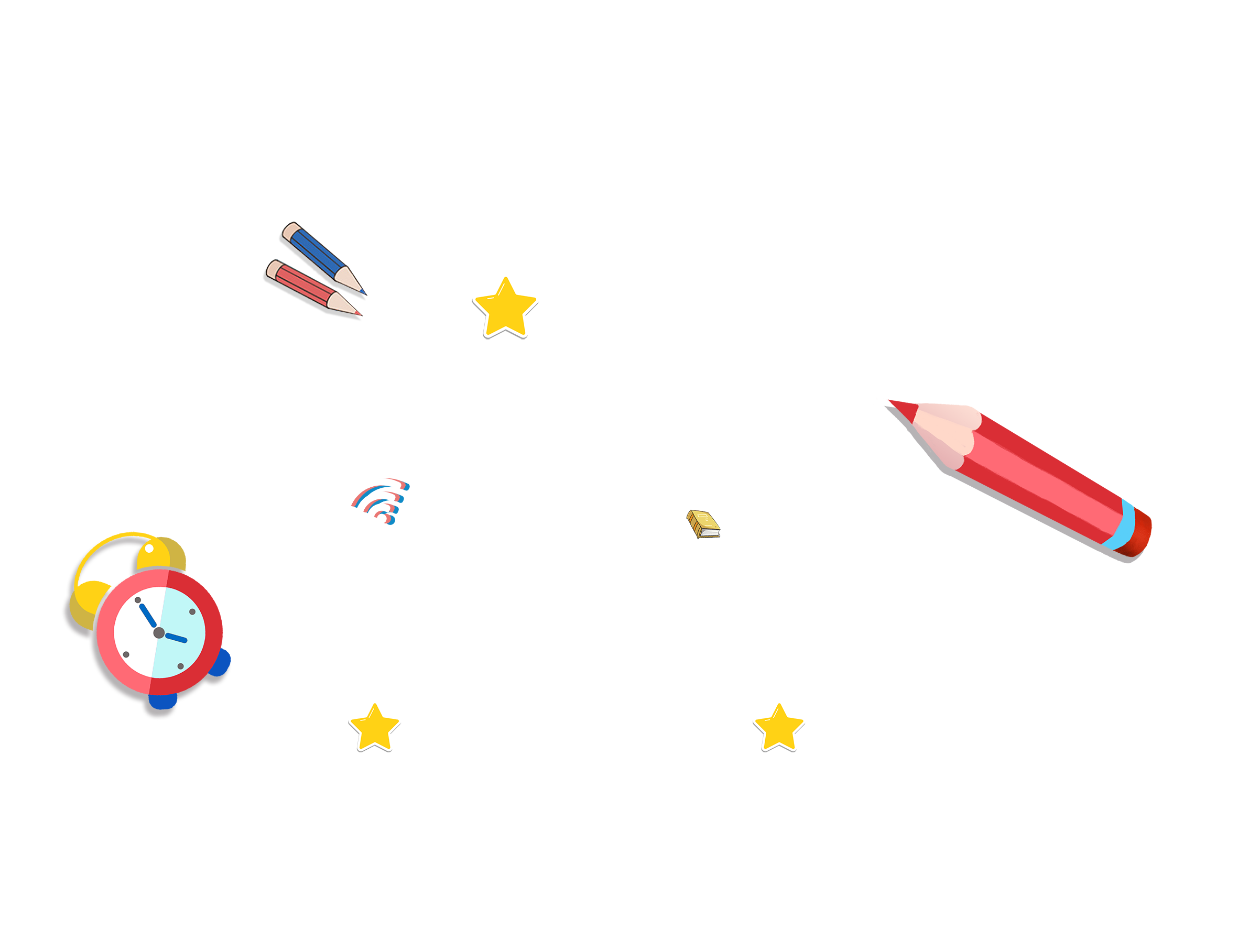 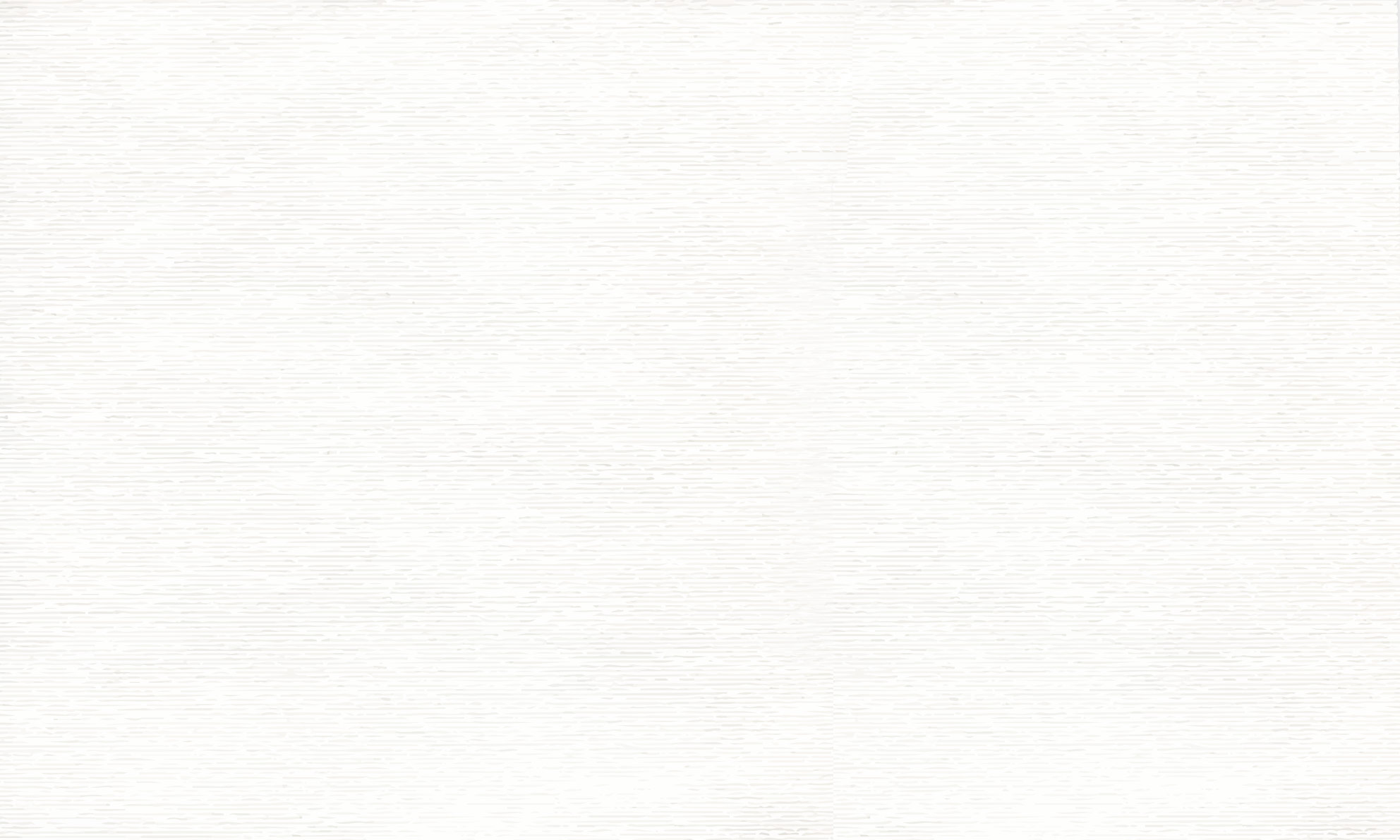 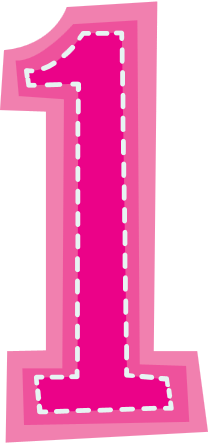 KHỞI ĐỘNG
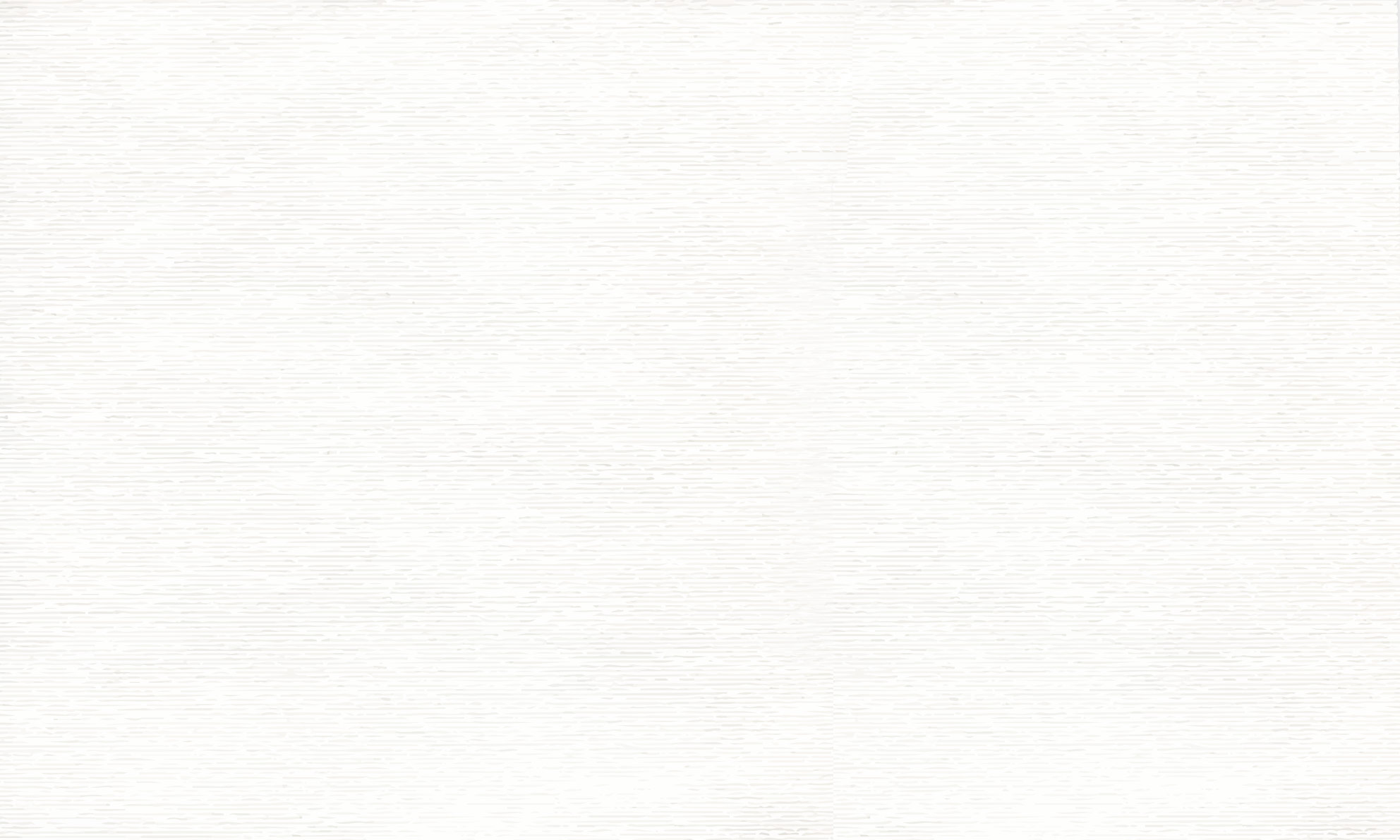 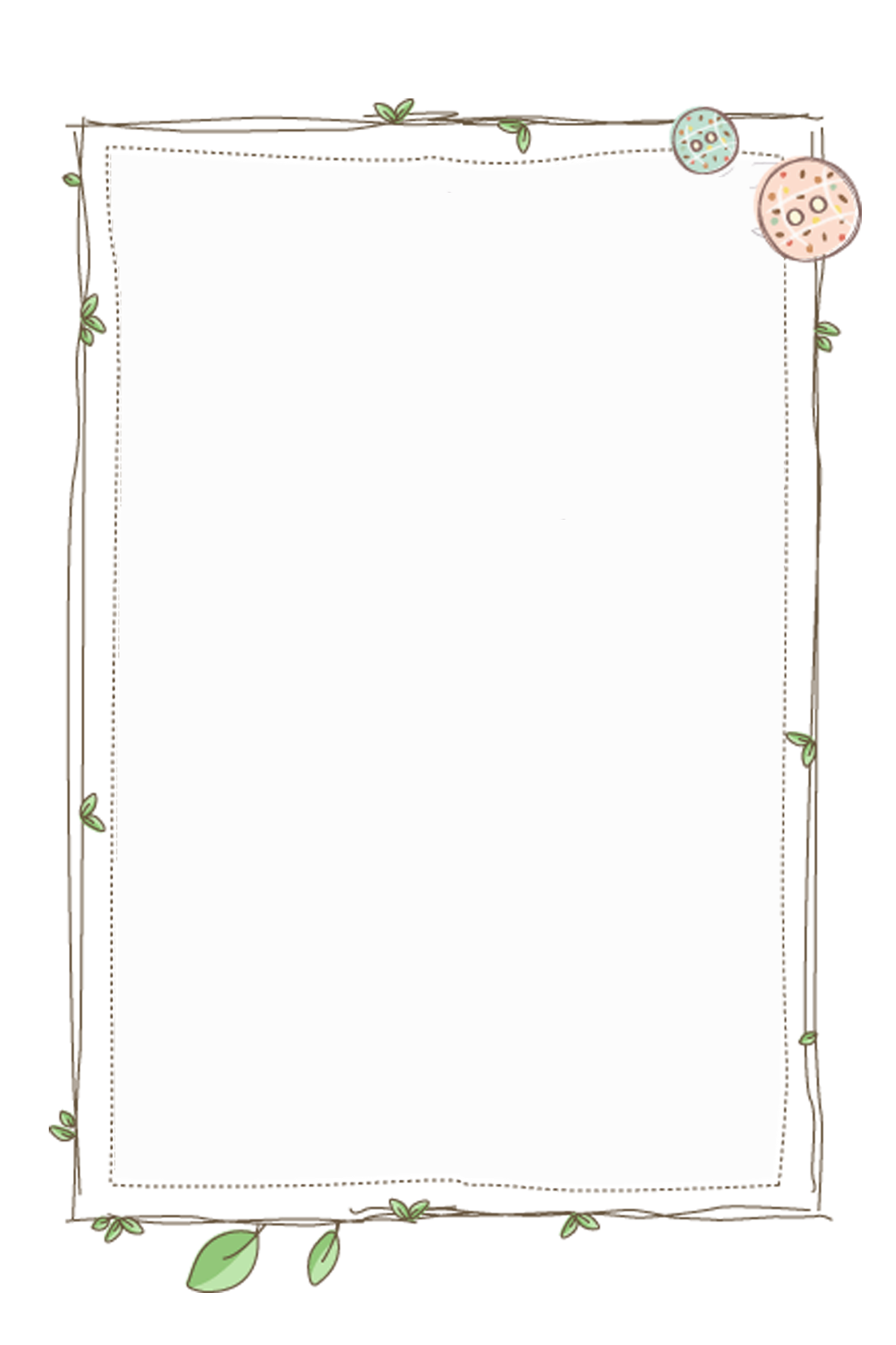 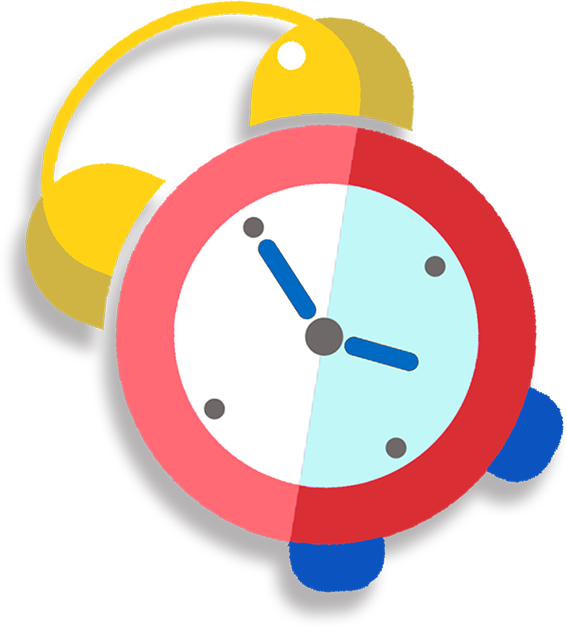 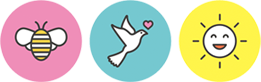 Muốn cộng, trừ số đo thời gian ta làm như thế nào?
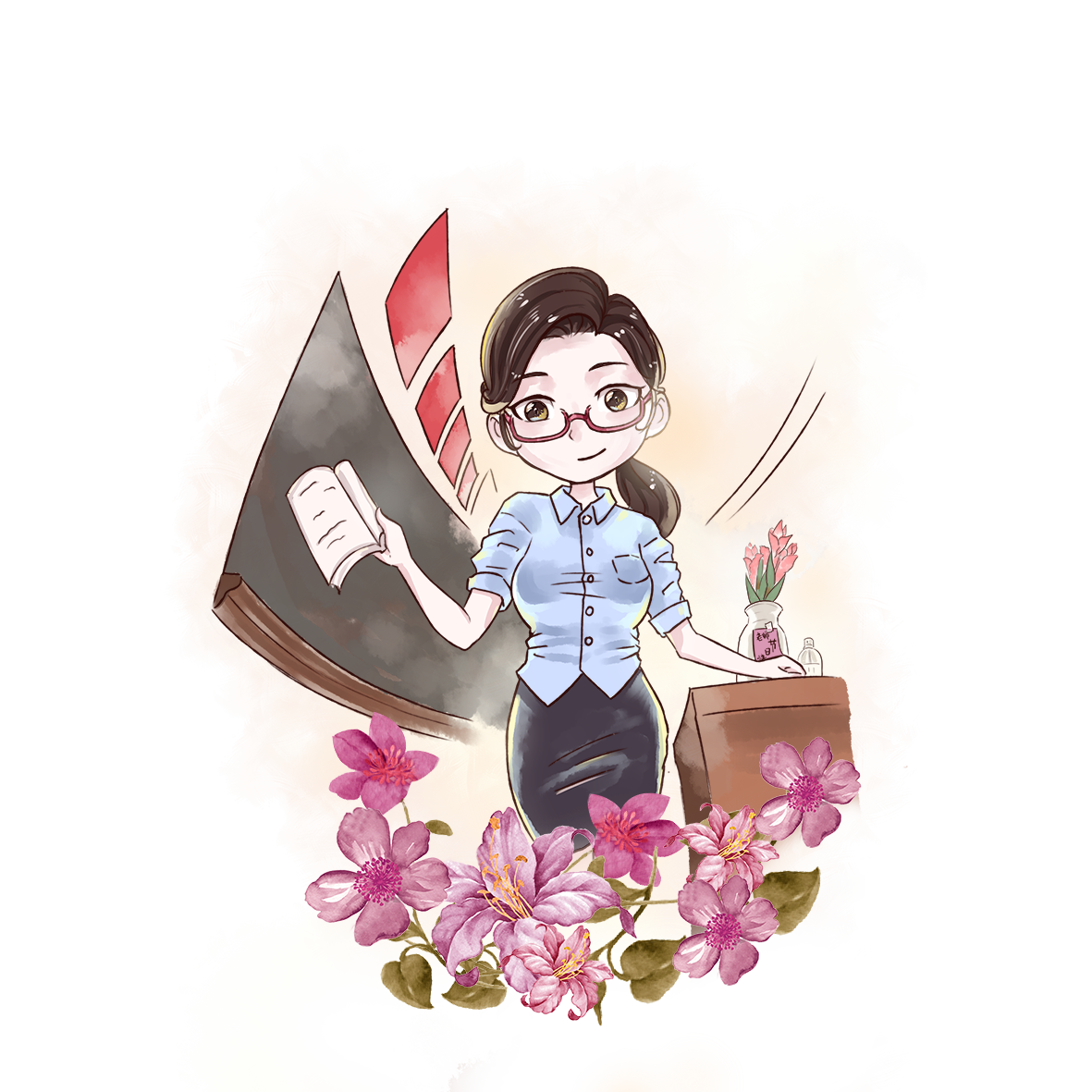 Khi cộng (hoặc trừ) số đo thời gian, ta thực hiện các bước như sau:
Bước 1: Đặt tính (các số đo cùng đơn vị thẳng cột với nhau).
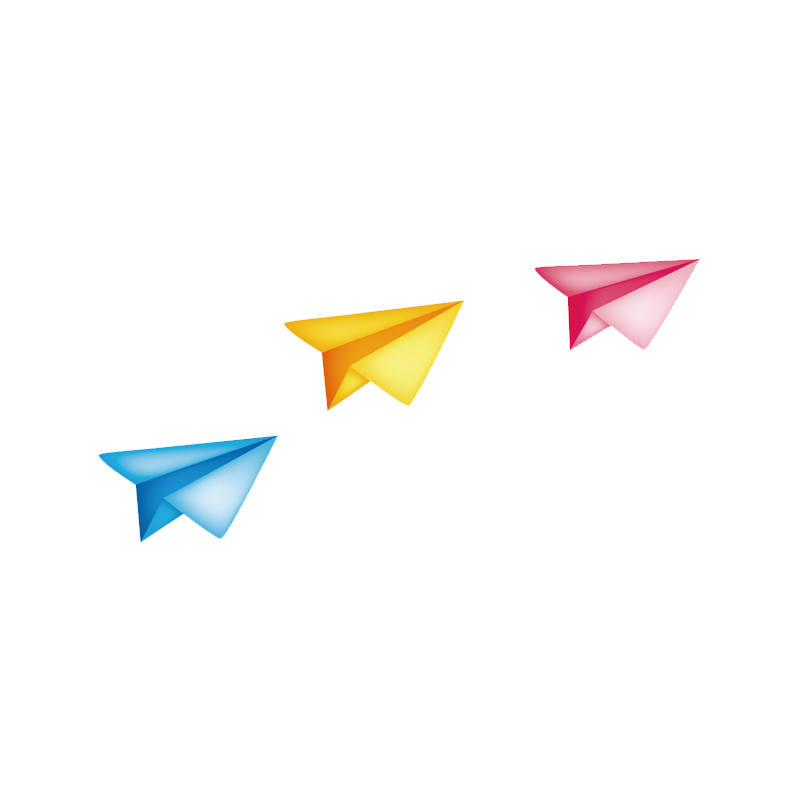 Bước 2: Tính các số đo theo từng đơn vị.
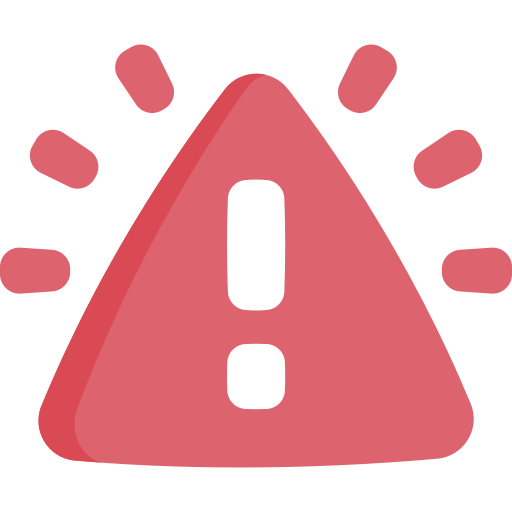 Chuyển đổi đơn vị đo khi cần thiết.
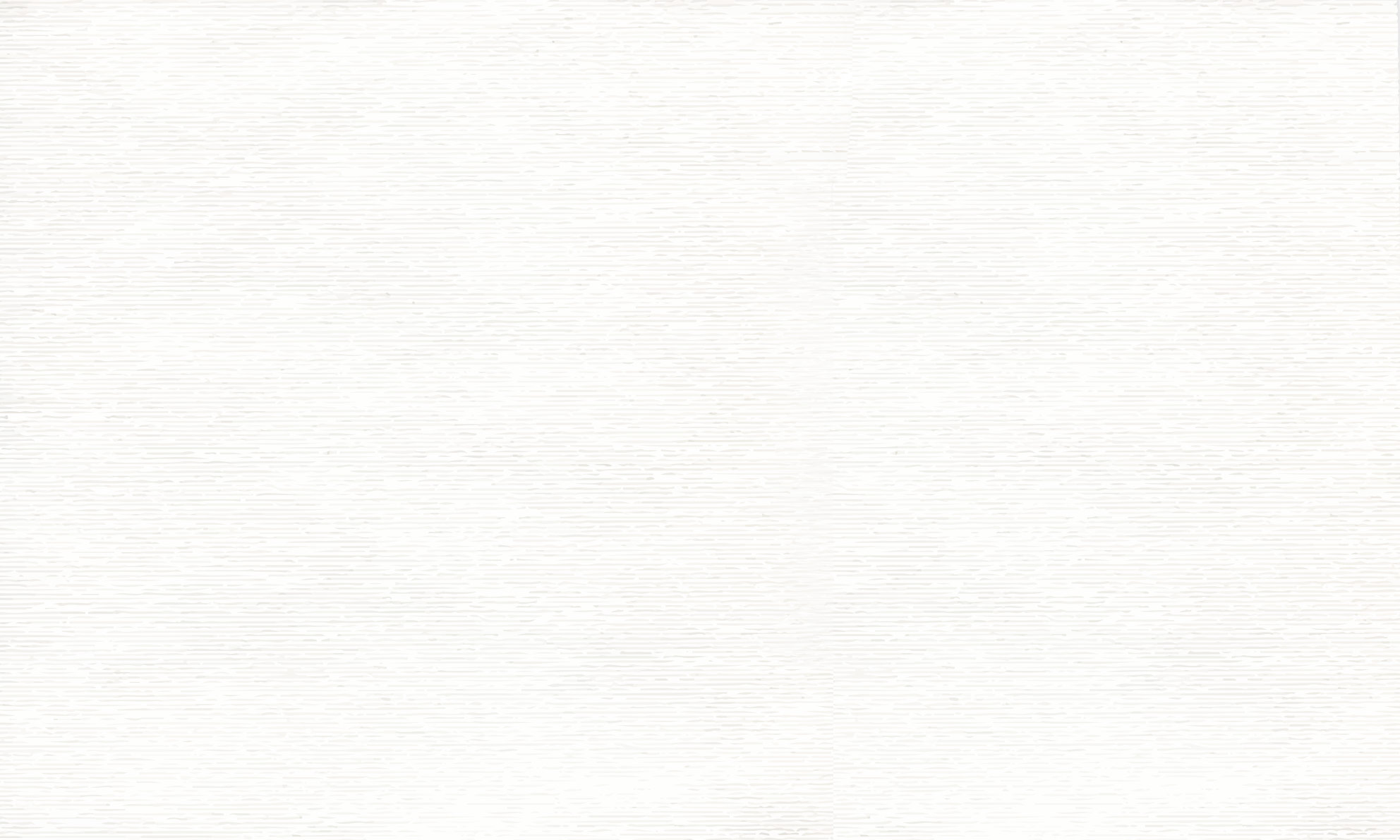 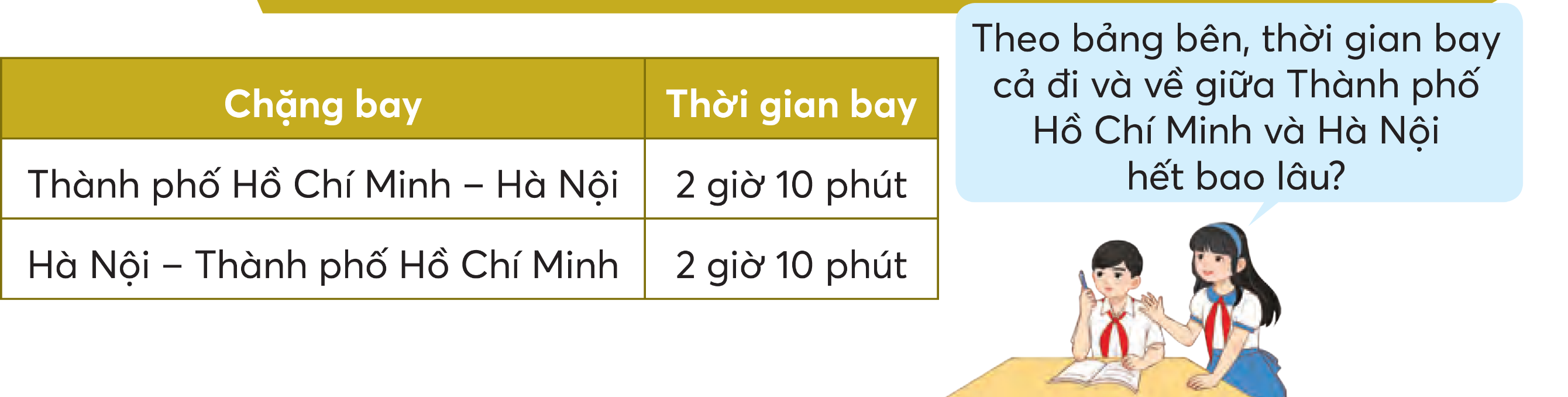 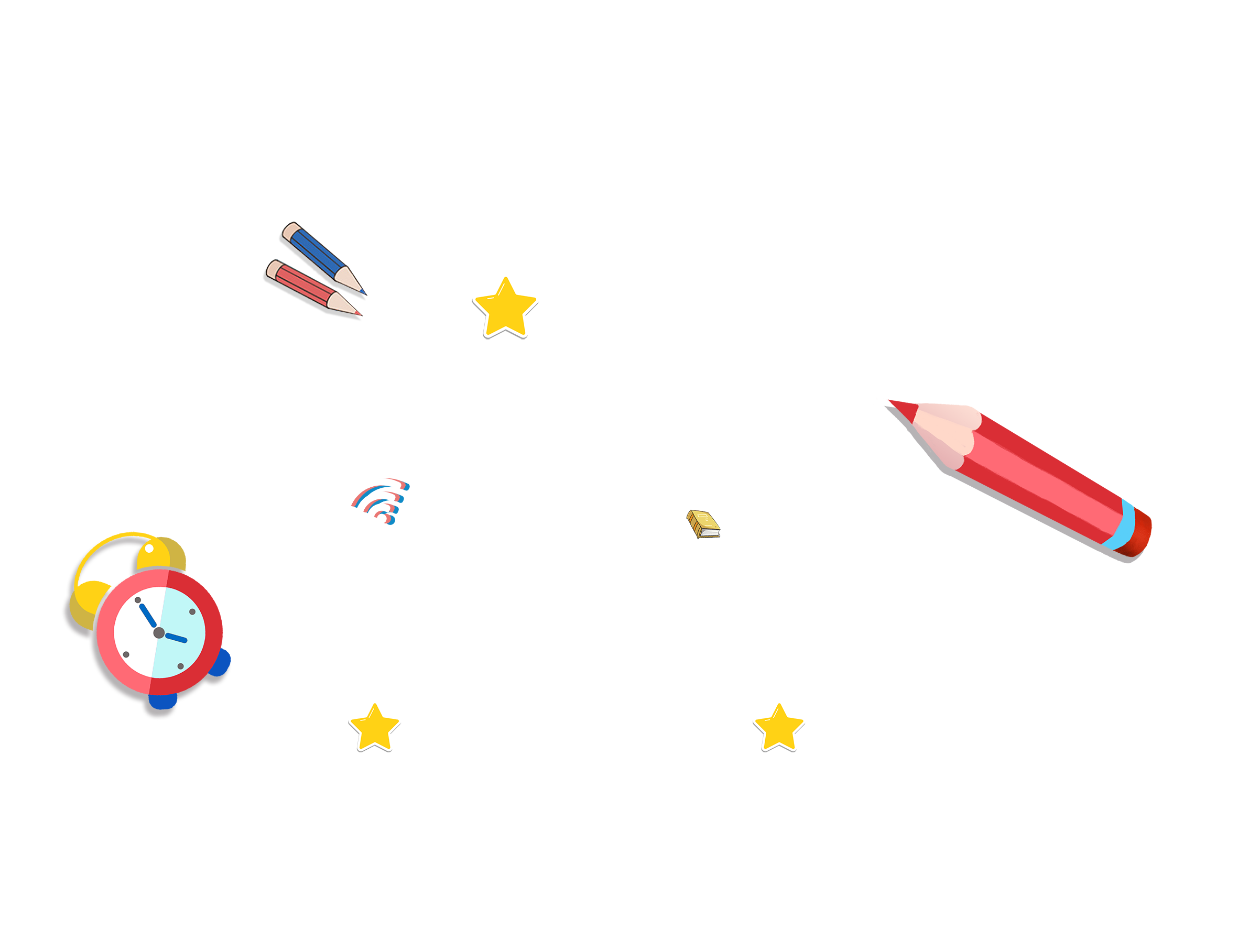 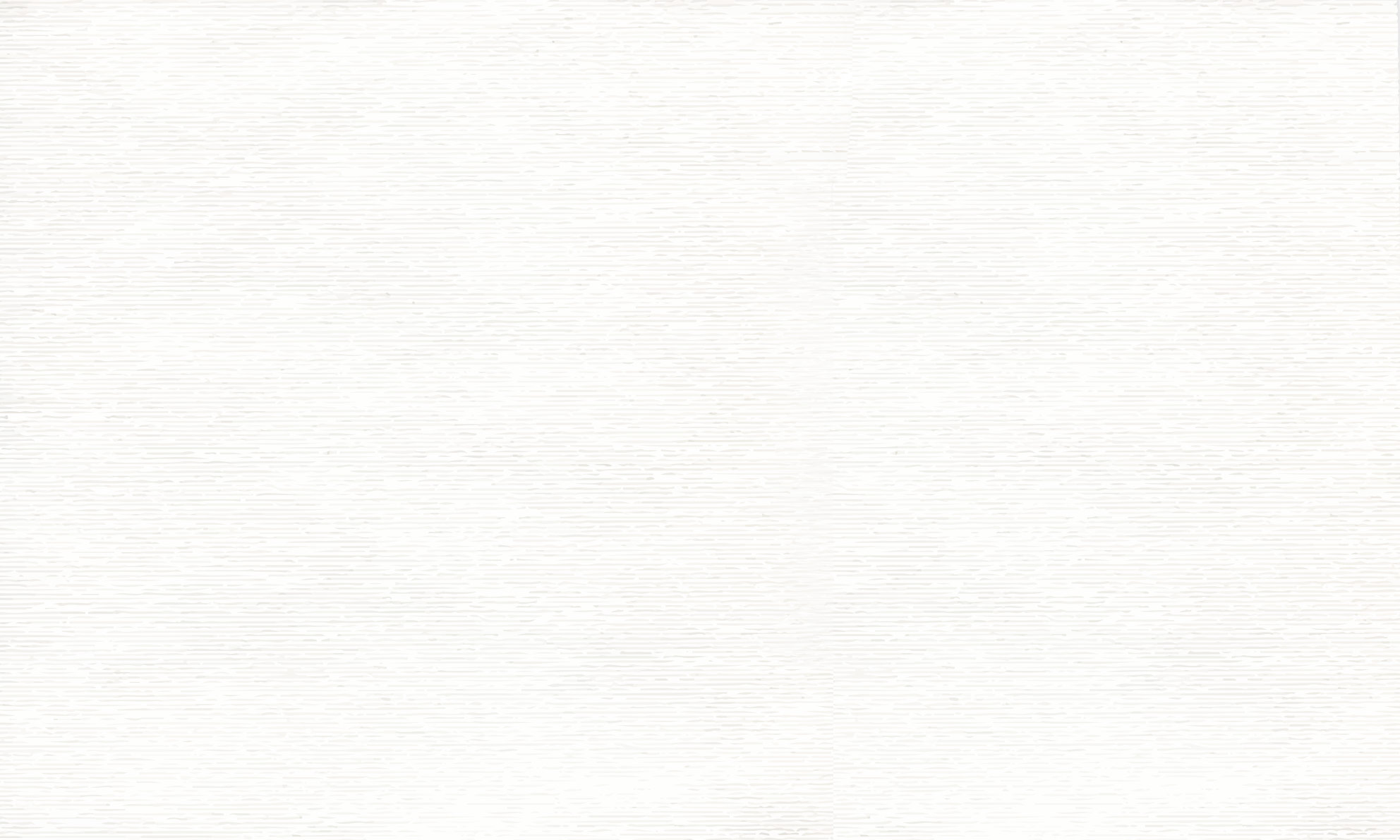 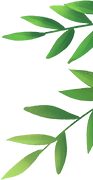 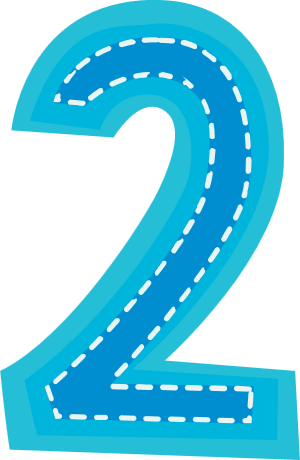 KHÁM PHÁ
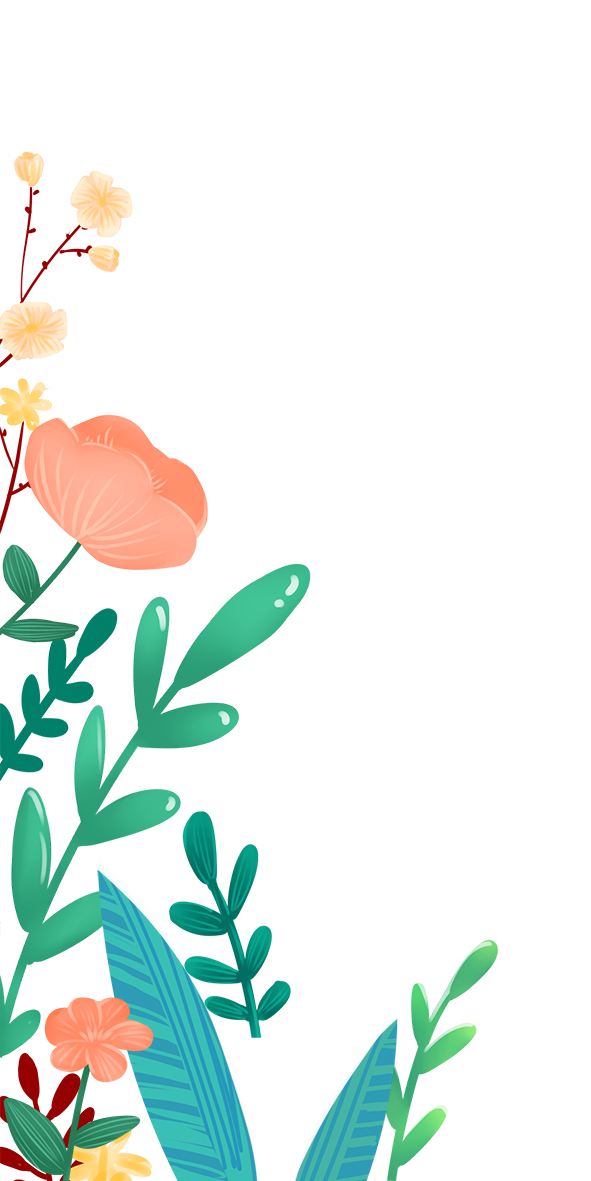 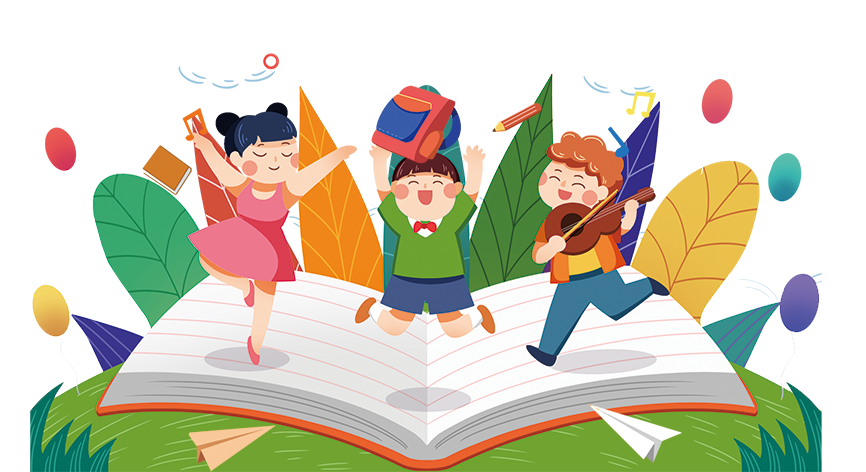 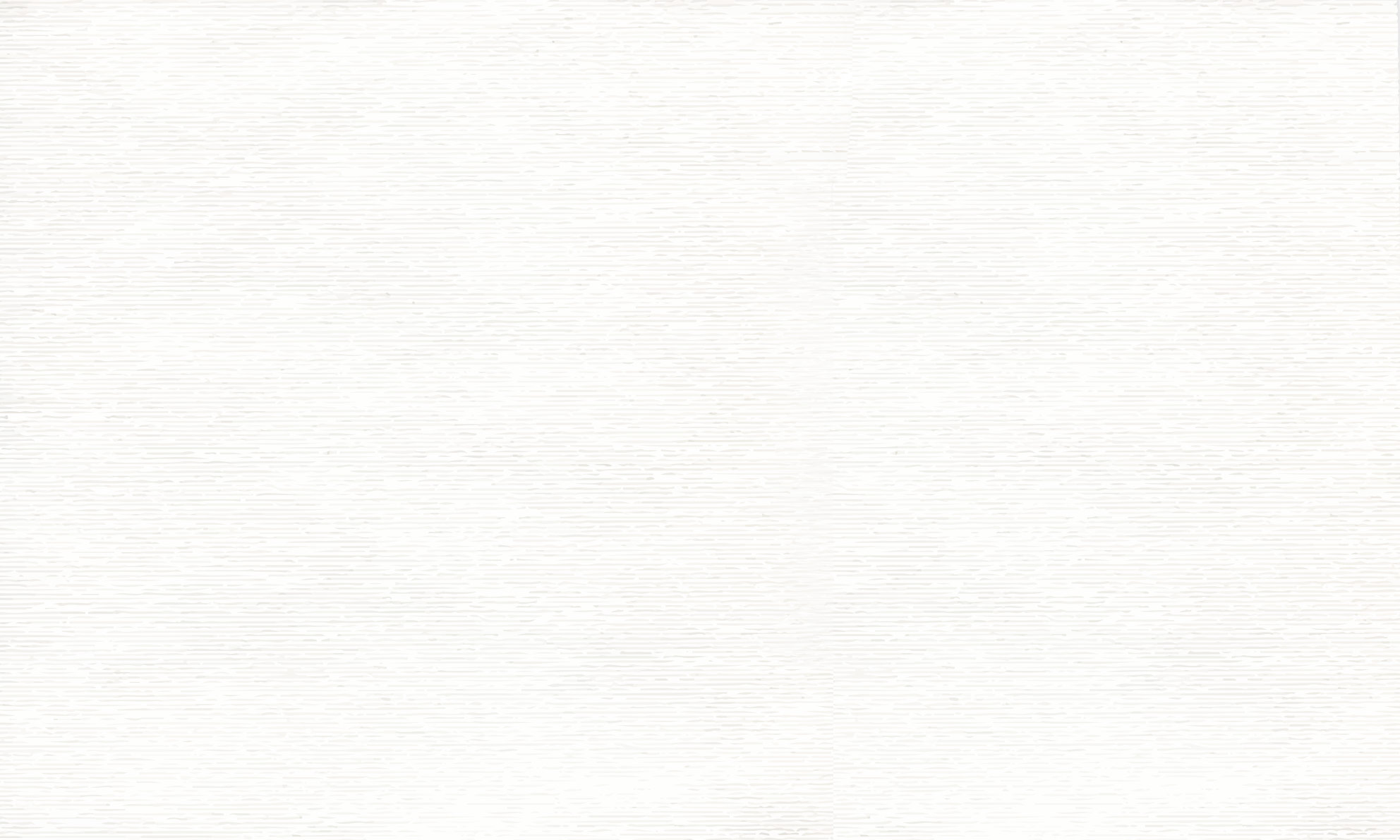 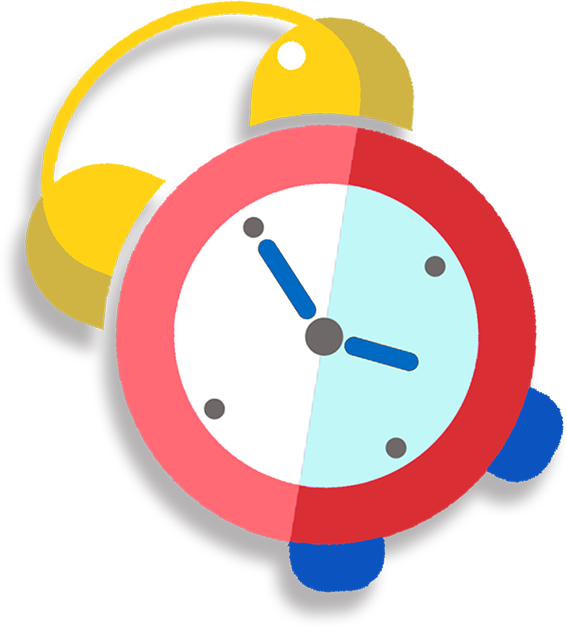 2 giờ 10 phút × 2 = ?
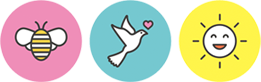 Ví dụ 1.
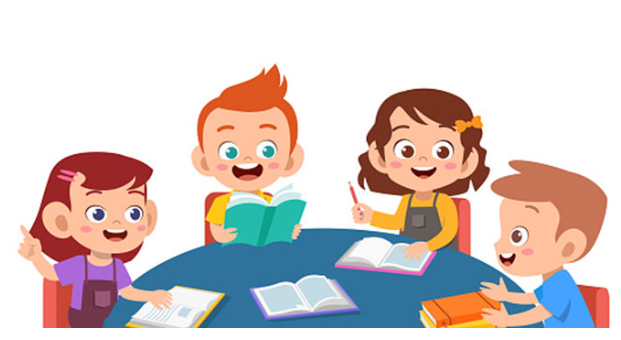 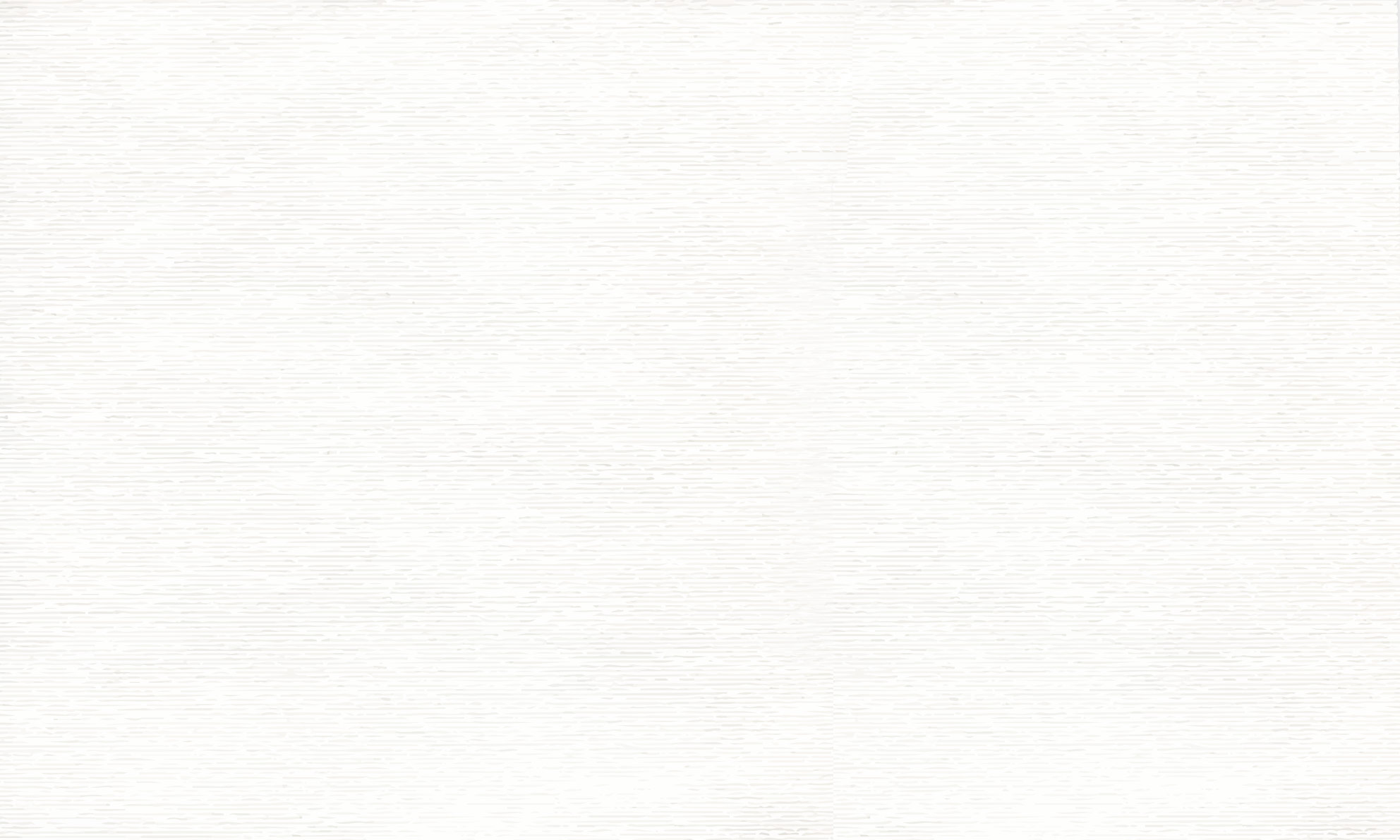 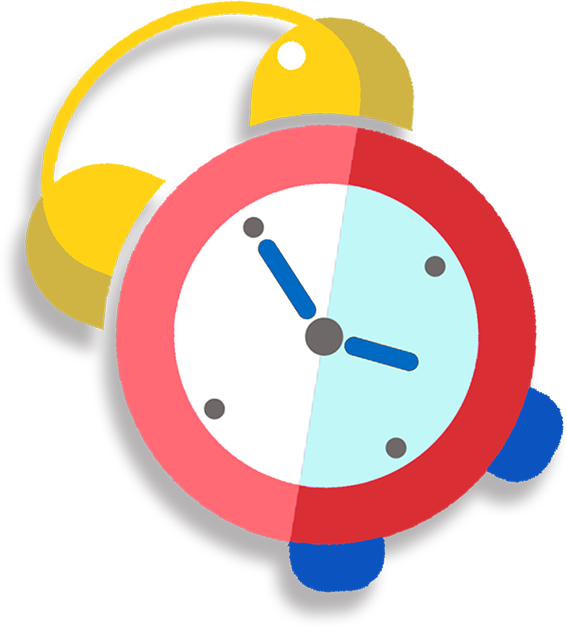 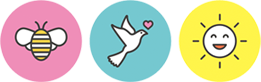 Cách 1: 
Chuyển về tổng các số hạng bằng nhau rồi thực hiện phép cộng.
    2 giờ 10 phút × 2
= 2 giờ 10 phút + 2 giờ 10 phút
= 4 giờ 20 phút.
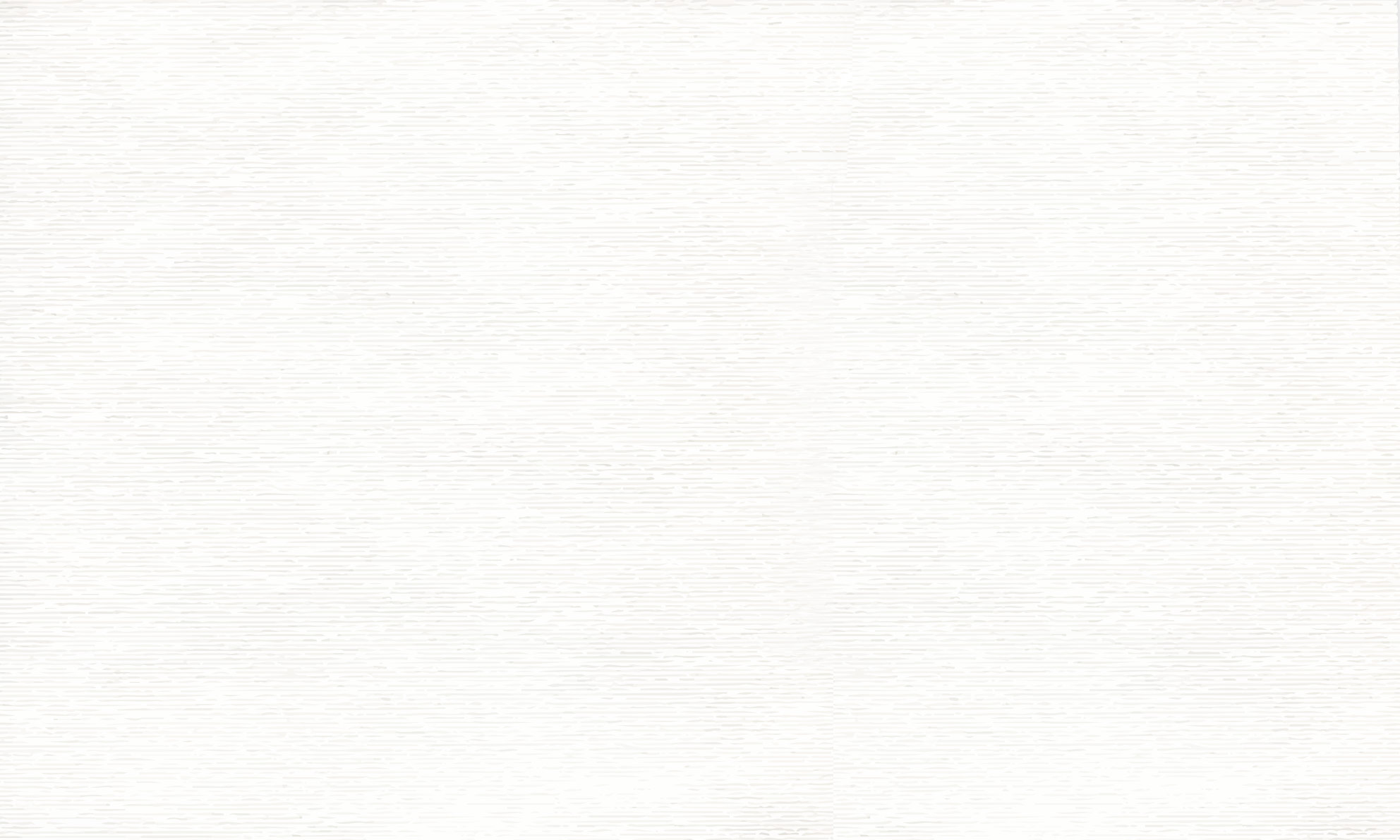 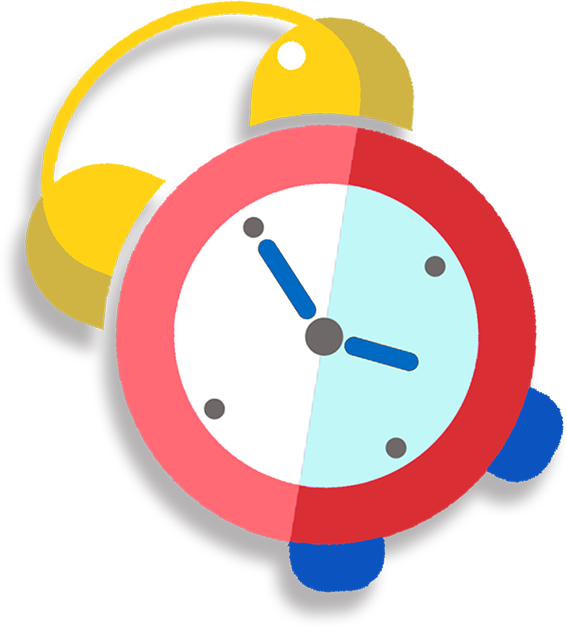 Cách 2: Áp dụng quy tắc nhân một tổng với một số (tính chất phân phối của phép nhân đối với phép cộng).
2 giờ 10 phút × 2 = (2 giờ + 10 phút) × 2
= 2 giờ × 2 + 10 phút × 2
= 4 giờ + 20 phút = 4 giờ 20 phút.
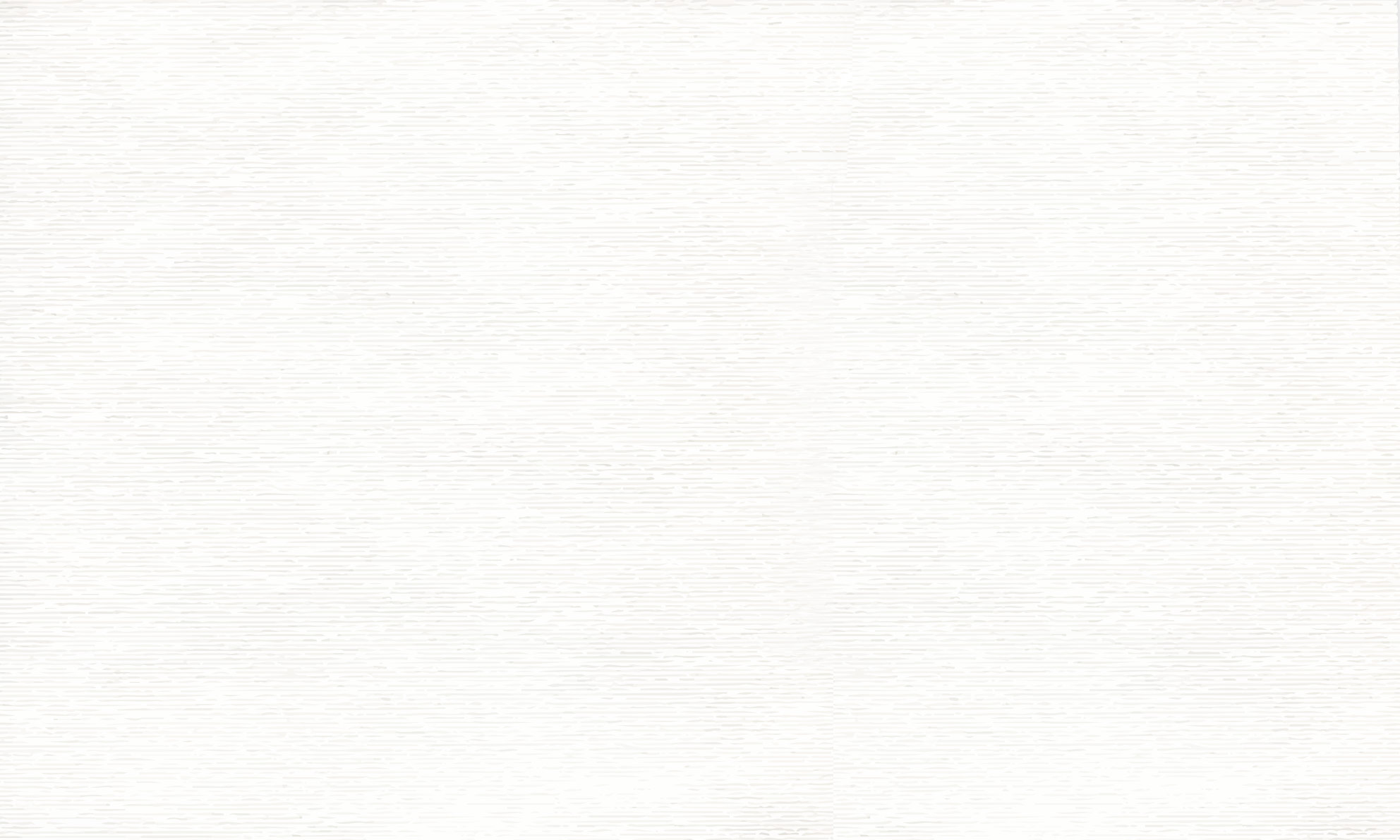 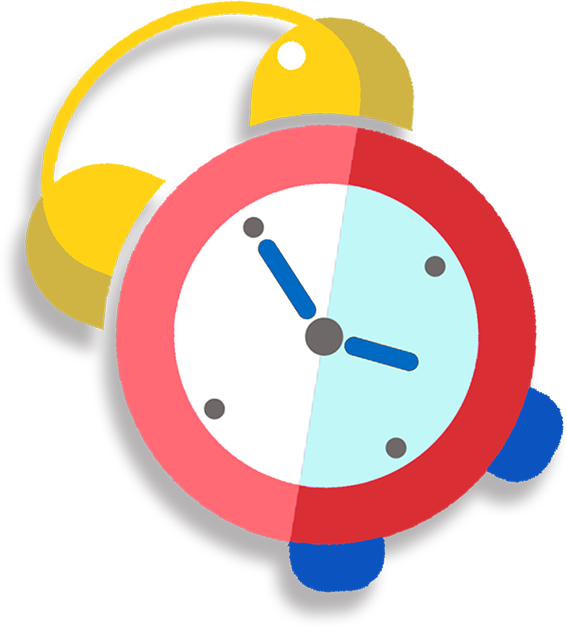 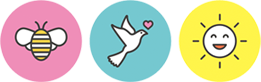 Cách 3: Thực hiện tương tự cách cộng, trừ các số đo thời gian: Đặt tính và tính.
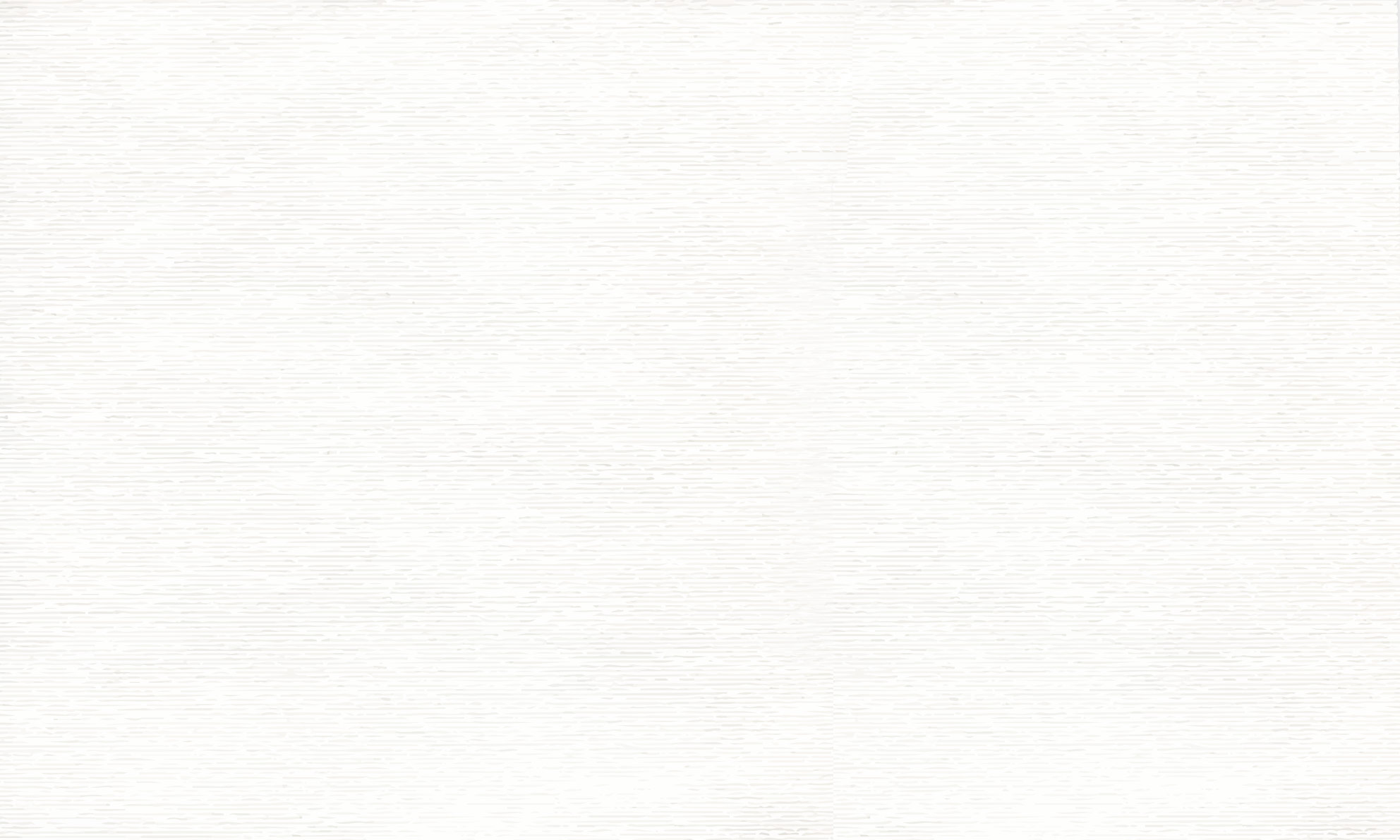 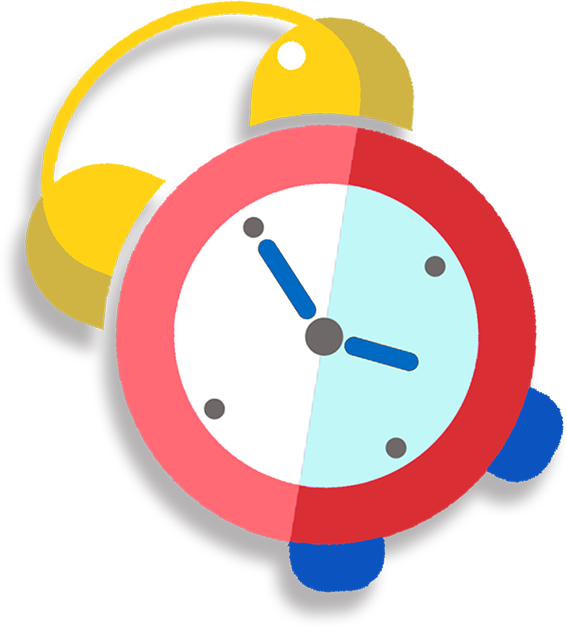 2 giờ 10 phút × 2 = ?
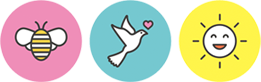 Ta đặt tính rồi tính như sau:
2 giờ 10 phút
x
2
giờ
phút
0
4
2
Vậy: 2 giờ 10 phút x 2 = 4 giờ 20 phút
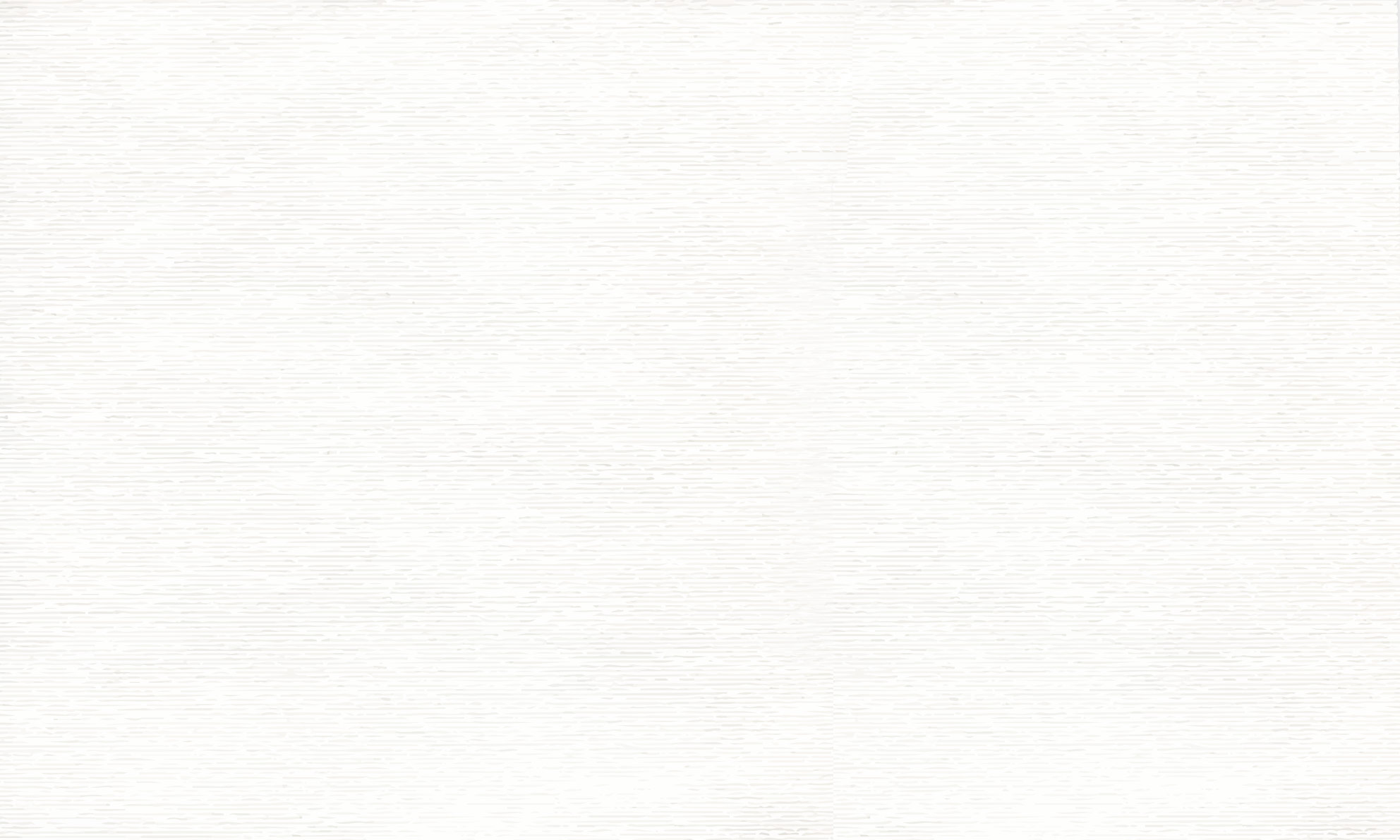 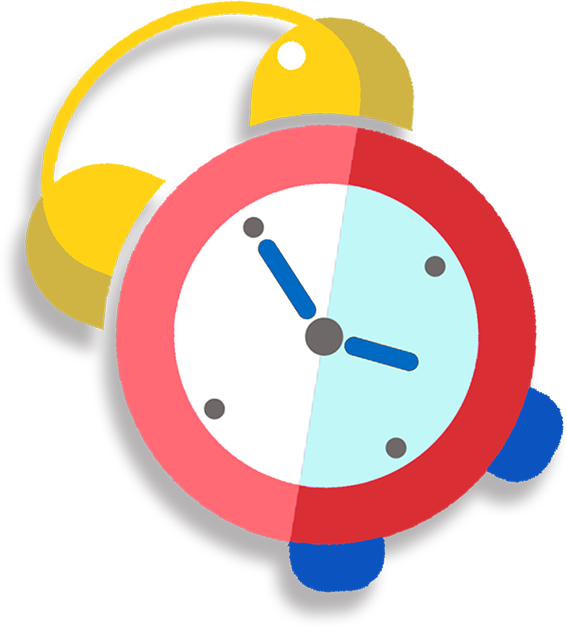 1 giờ 25 phút × 3 = ?
Ví dụ 2.
Ta đặt tính rồi tính như sau:
1 giờ 25 phút
x
3
(hay 4 giờ 15 phút)
giờ
phút
75
3
Vậy: 1 giờ 25 phút x 3 = 4 giờ 15 phút.
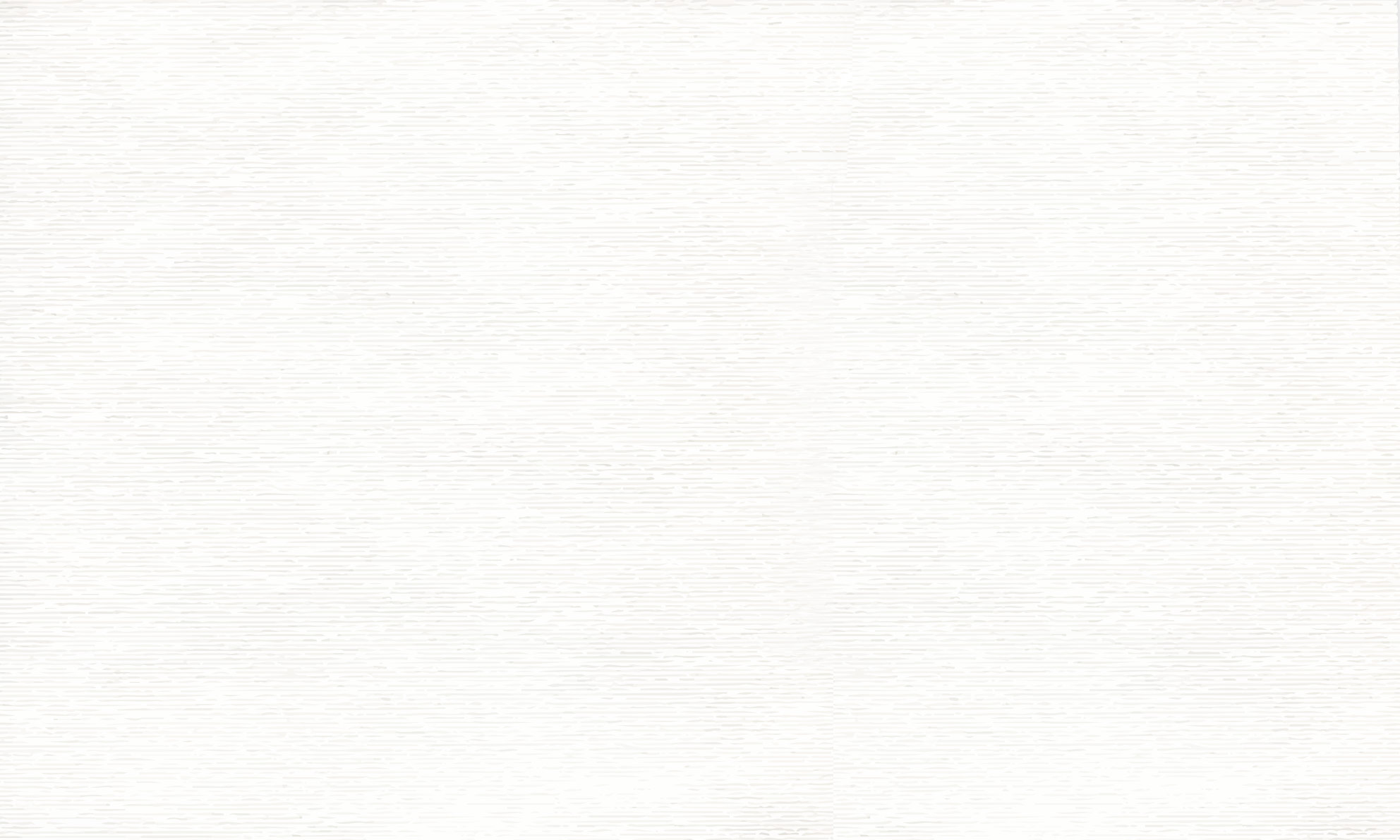 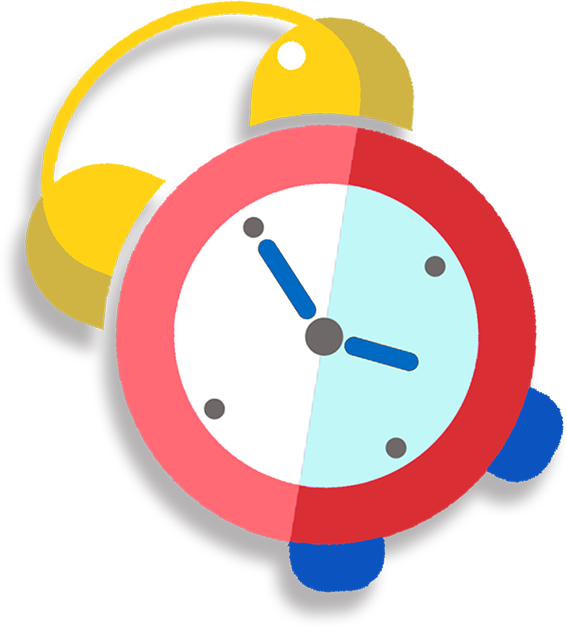 Muốn nhân số đo thời gian với một số, ta làm như thế nào?
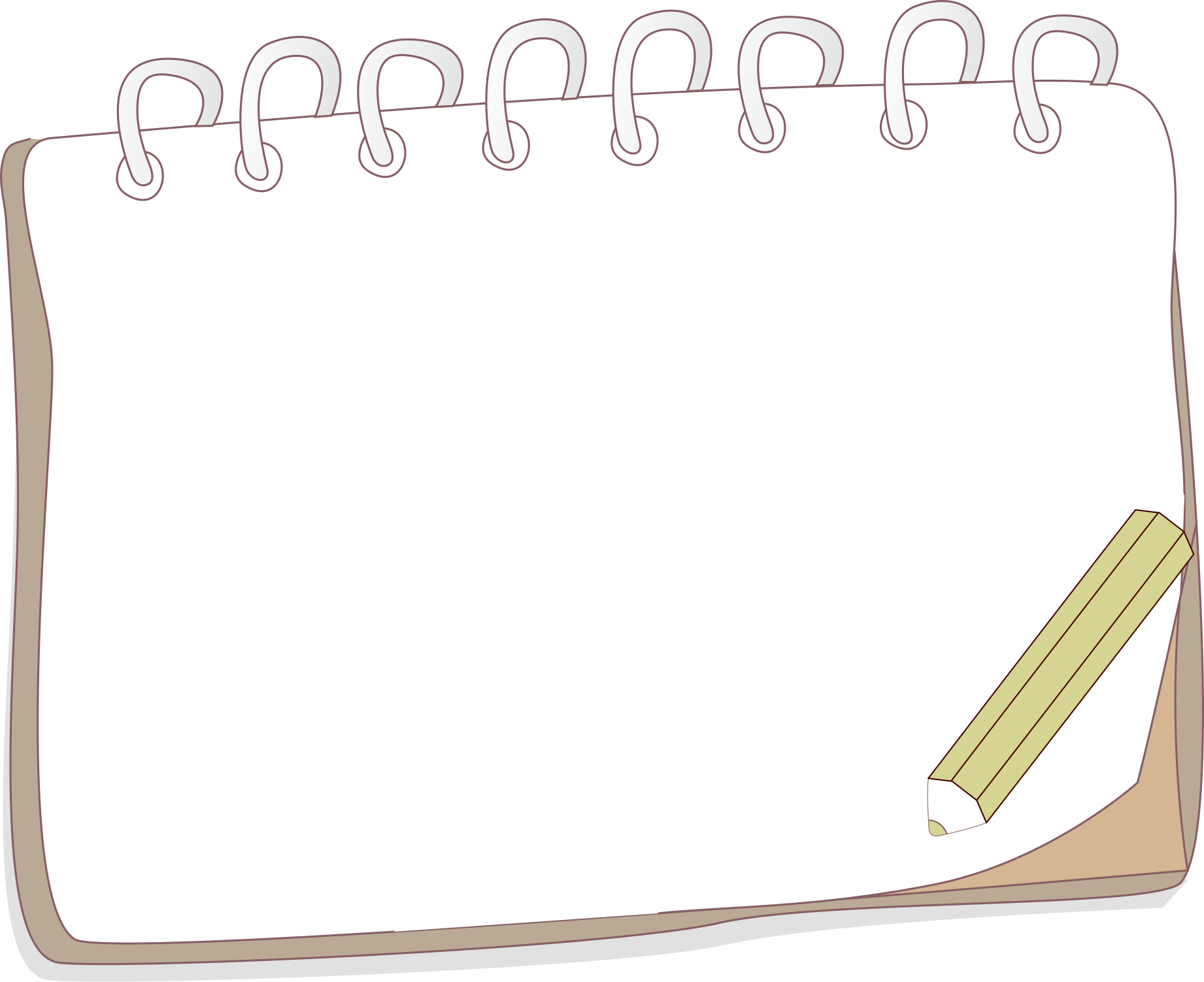 Muốn nhân số đo thời gian với một số, ta thực hiện các bước sau:
Bước 1: Đặt tính (viết số tự nhiên thẳng với số đo của tên đơn vị bé hơn trong số đo thời gian).
Bước 2: Tính nhân với từng đơn vị đo.
+ Nếu kết quả xuất hiện số đo: 
Lớn hơn 60 giây. Lớn hơn 60 phút
Lớn hơn 24 giờ -> Đổi ra ngày.
Lớn hơn 12 tháng -> Đổi ra năm.
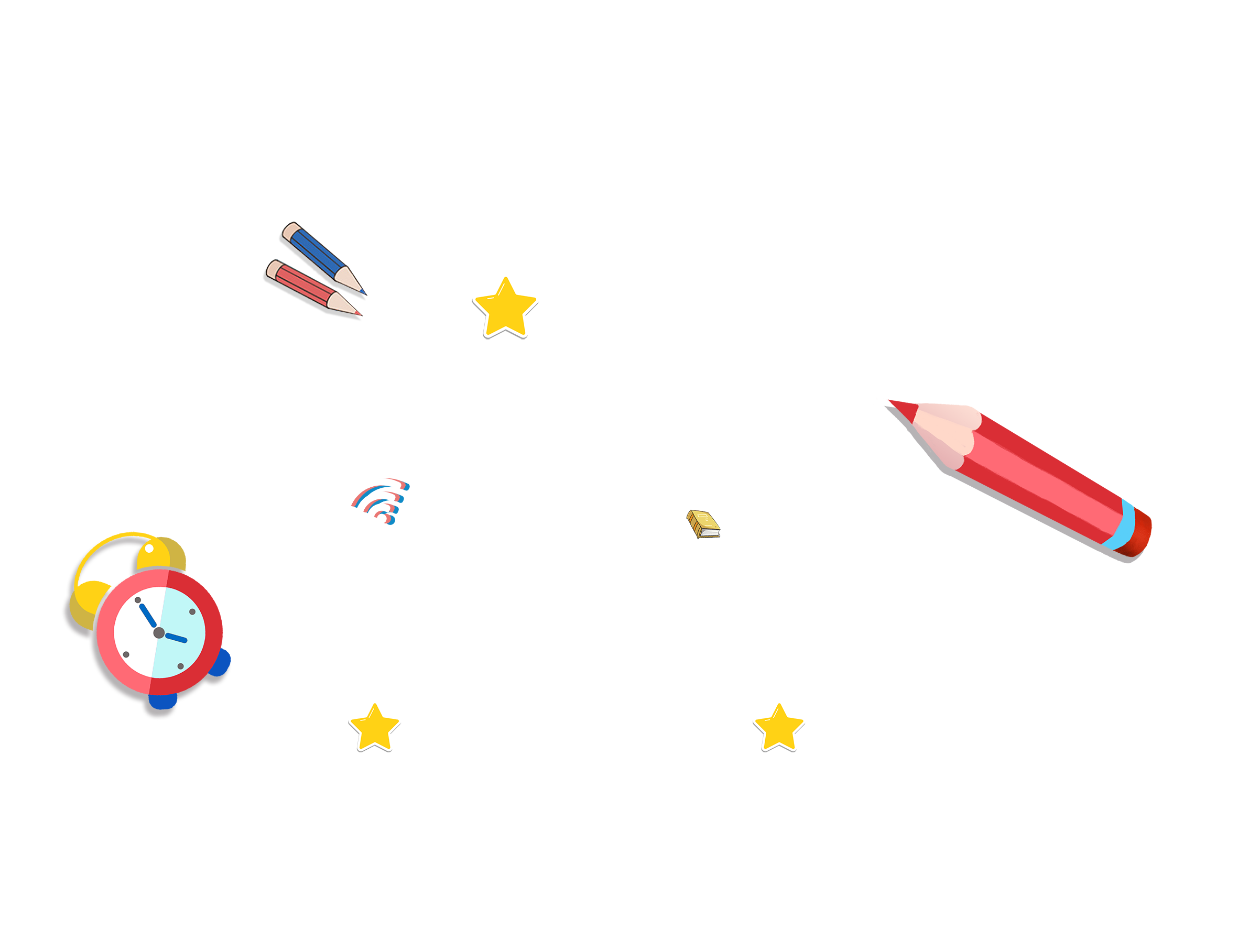 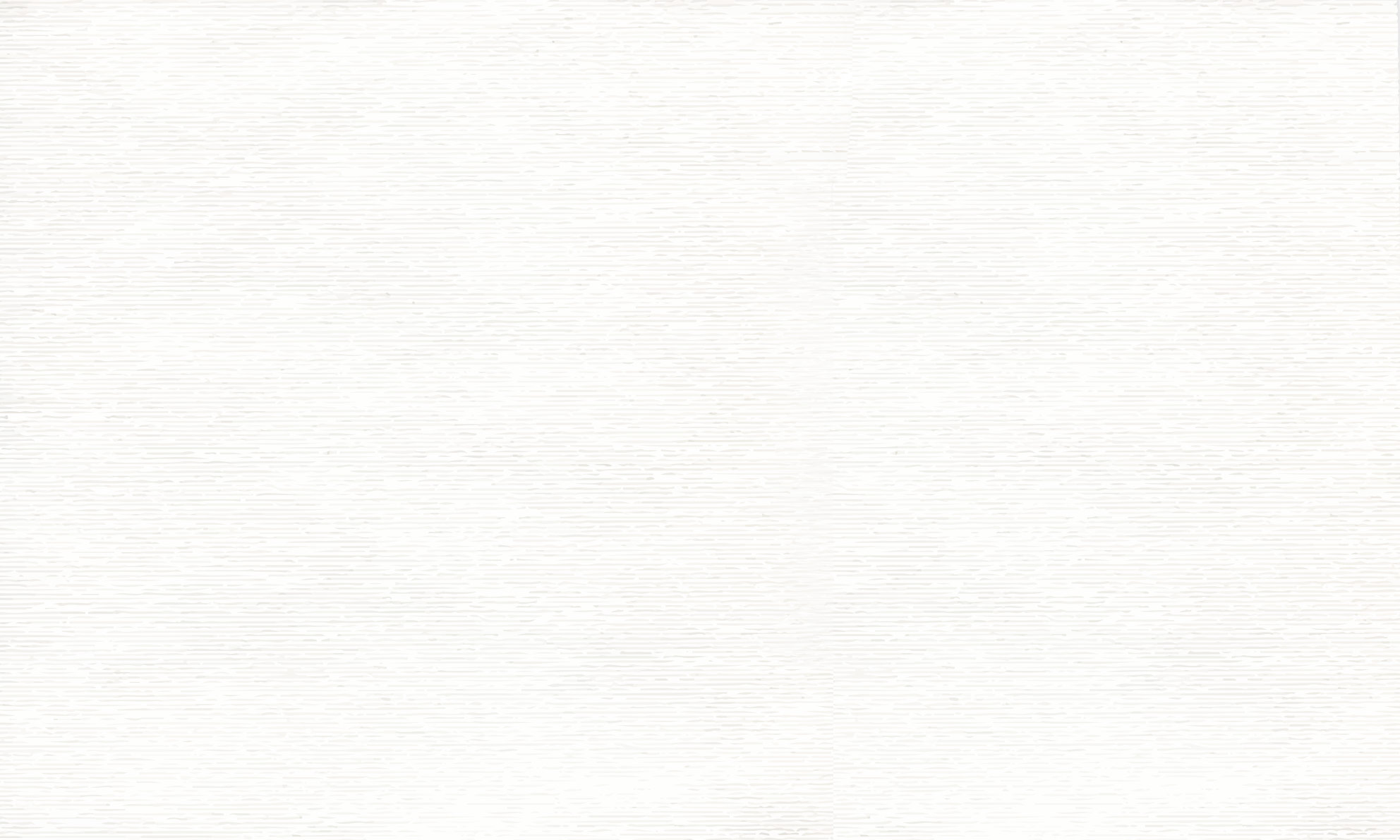 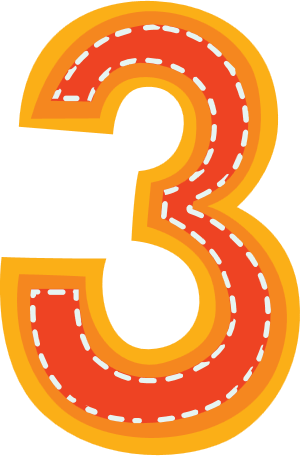 LUYỆN TẬP THỰC HÀNH
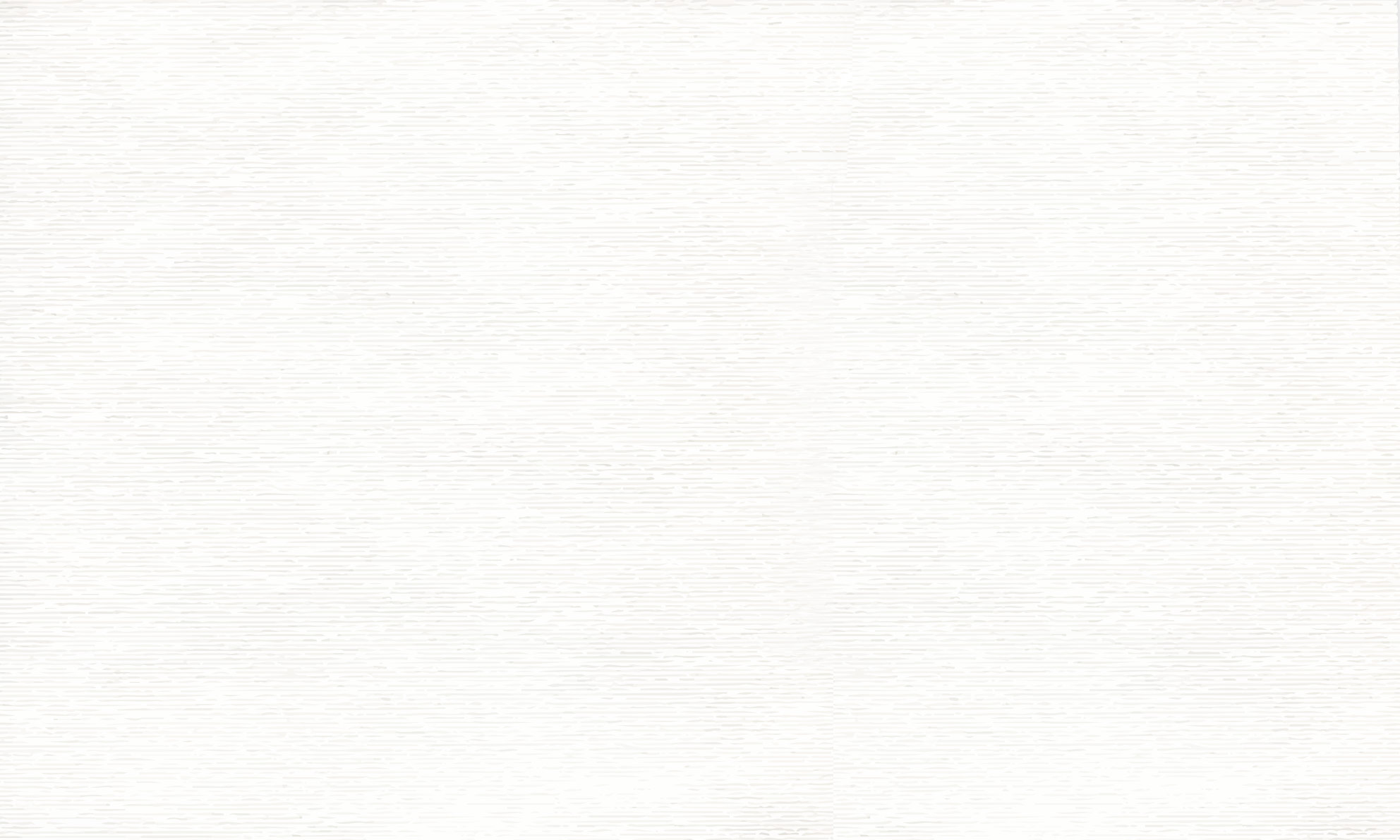 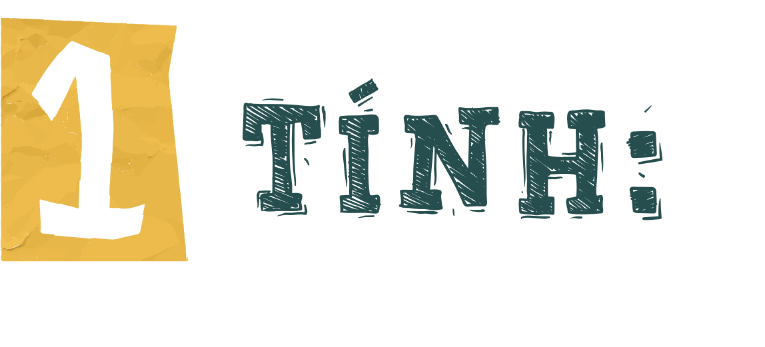 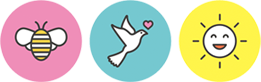 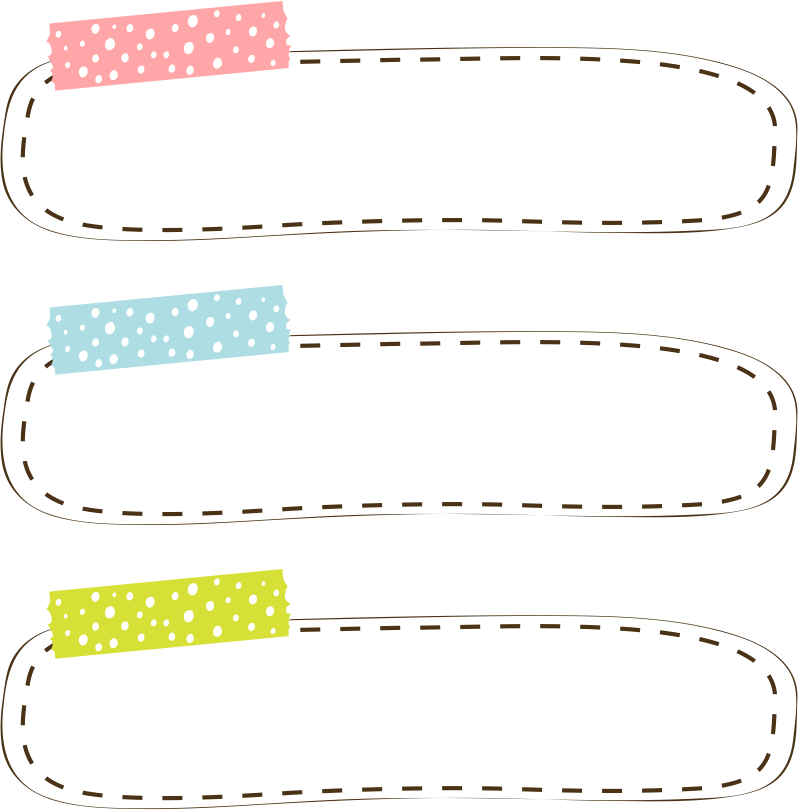 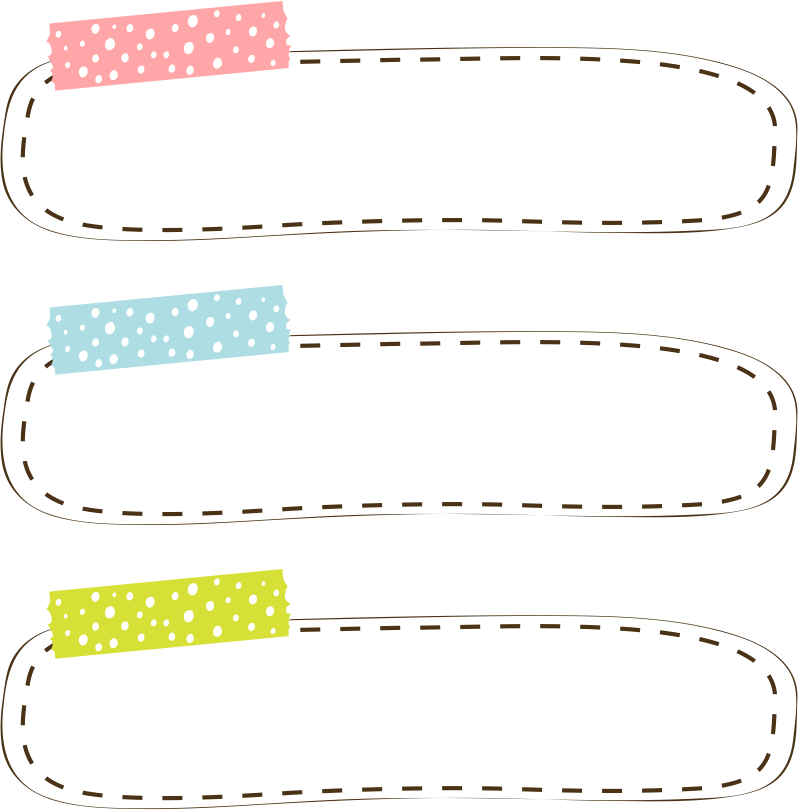 a) 3 giờ 12 phút × 4
c) 4 năm 9 tháng × 2
d) 6 ngày 9 giờ × 3
b) 7 phút 25 giây × 5
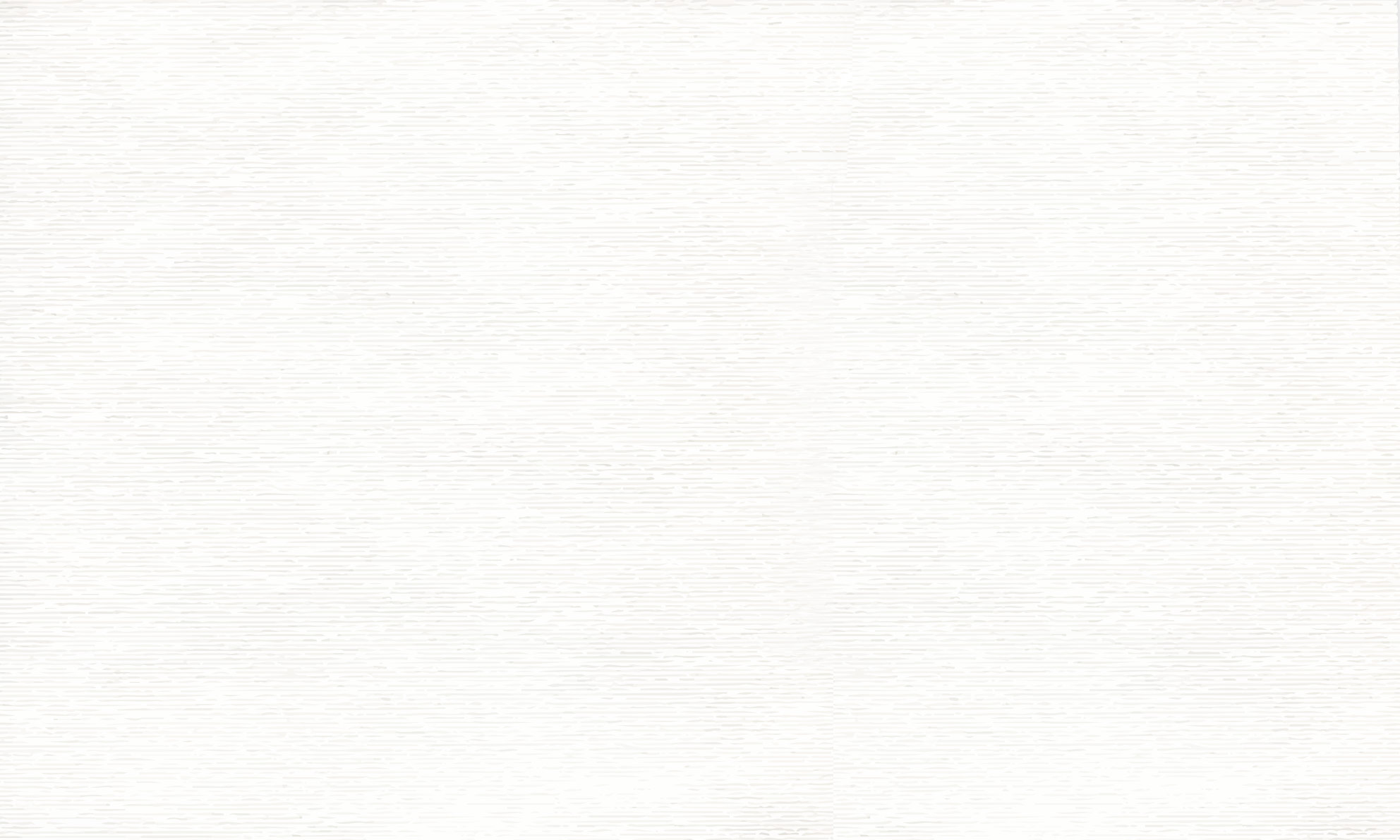 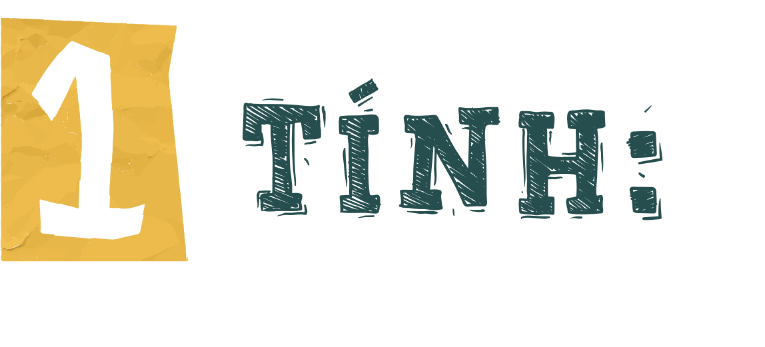 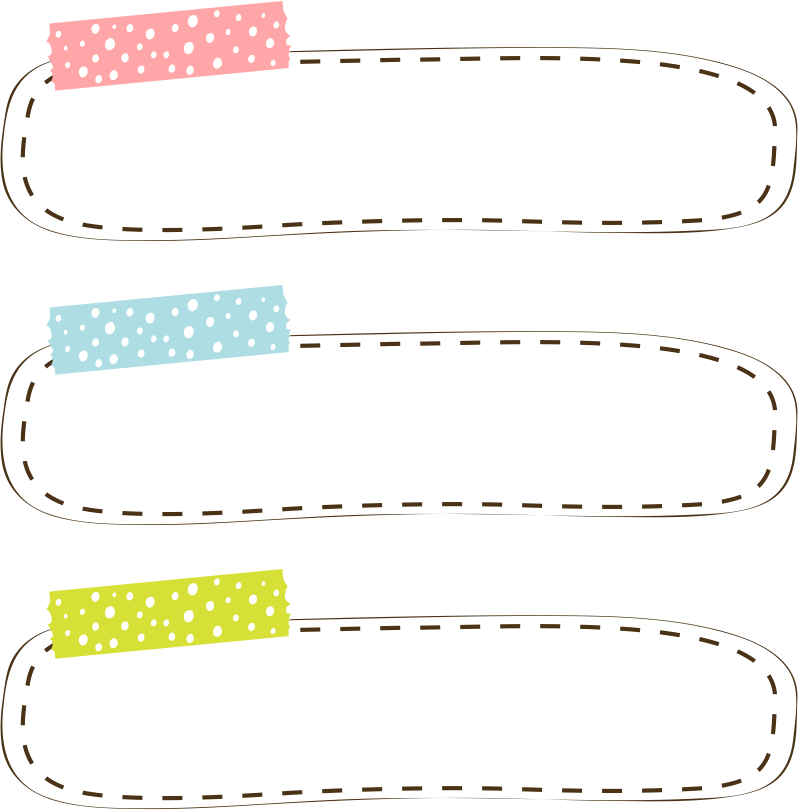 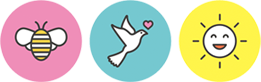 a) 3 giờ 12 phút × 4
3 giờ 12 phút
x
4
giờ
phút
48
12
Vậy: 3 giờ 12 phút x 4 = 12 giờ 48 phút.
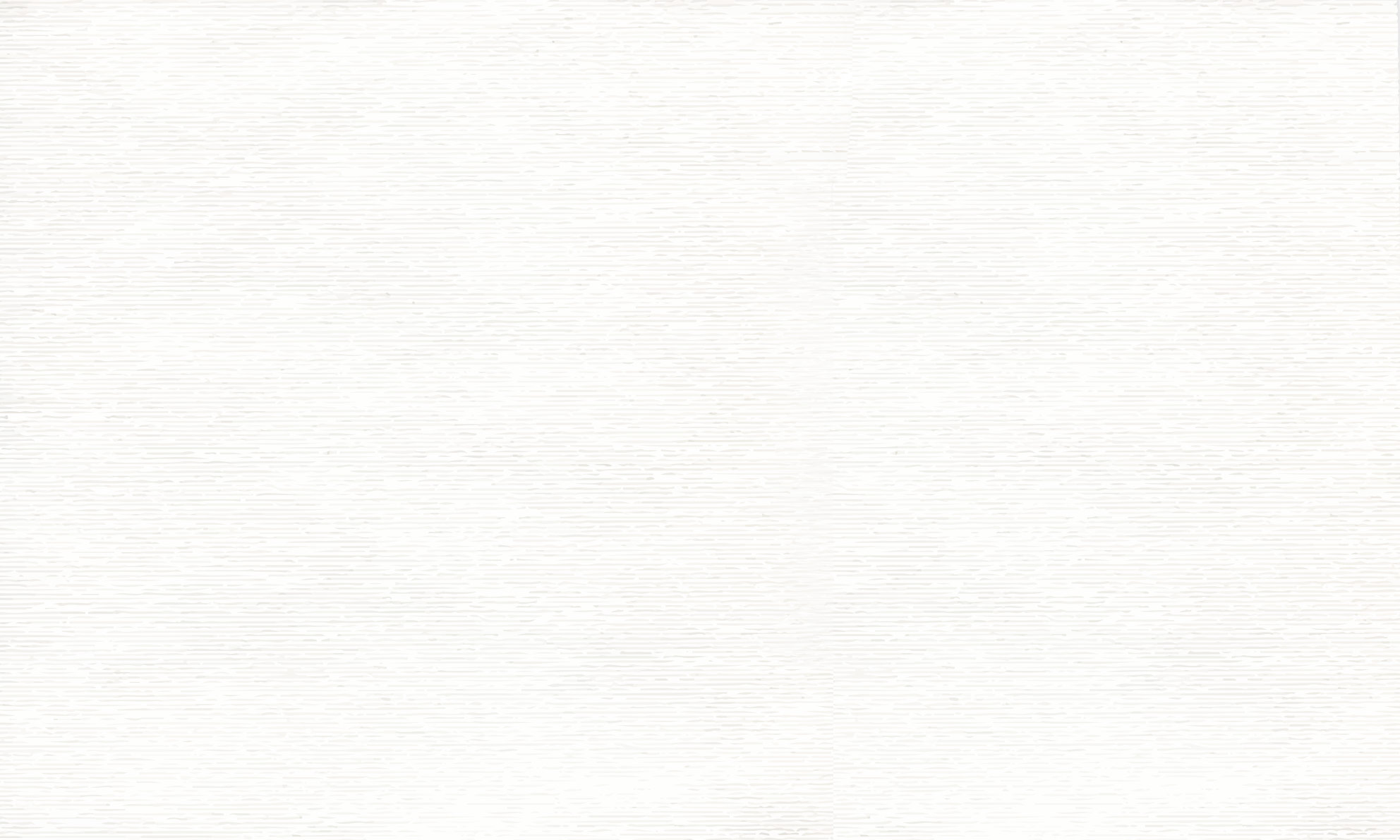 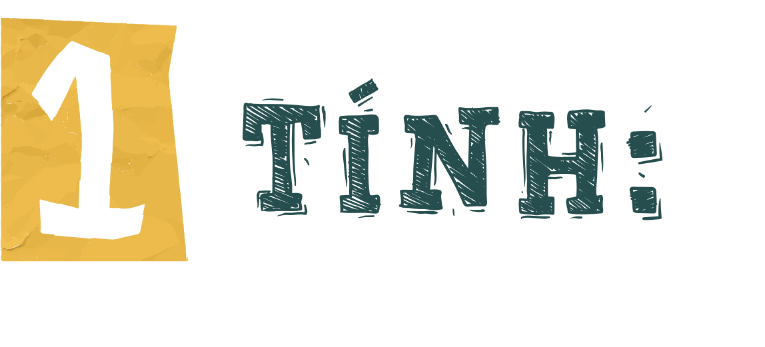 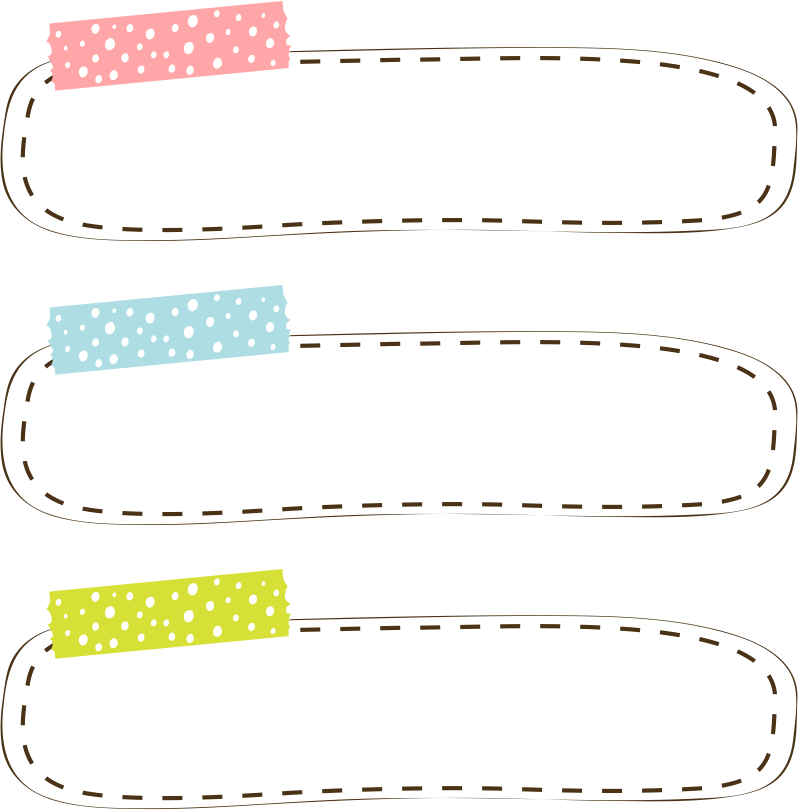 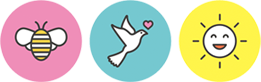 b) 7 phút 25 giây × 5
7 phút 25 giây
x
5
(Hay 37 phút 5 giây)
giây
phút
125
35
Vậy: 7 phút 25 giây x 5 = 7 phút 5 giây
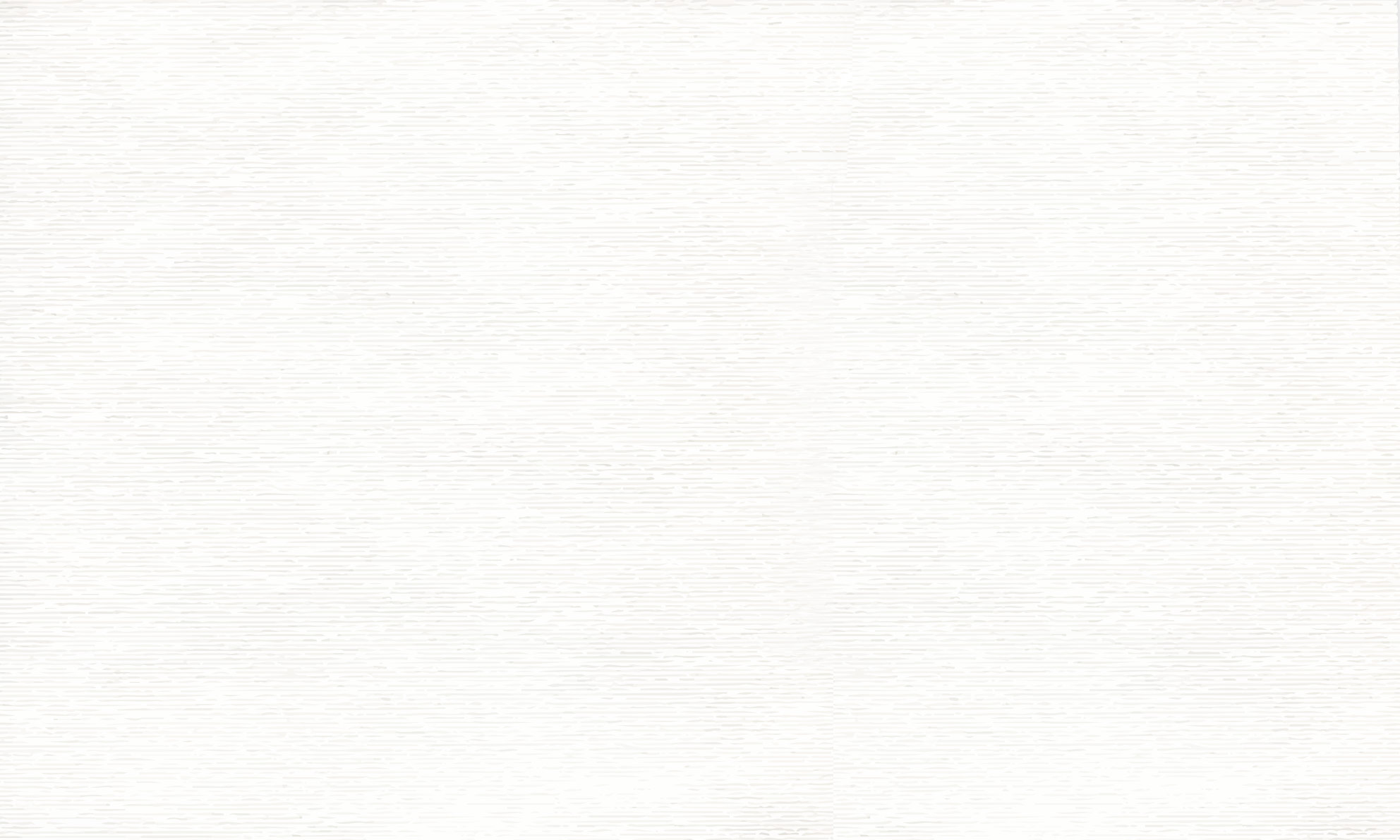 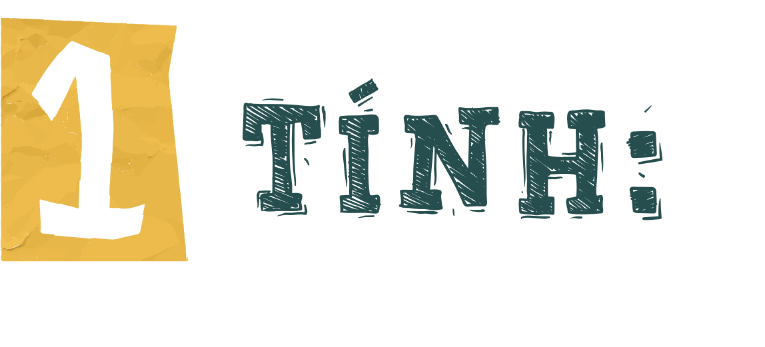 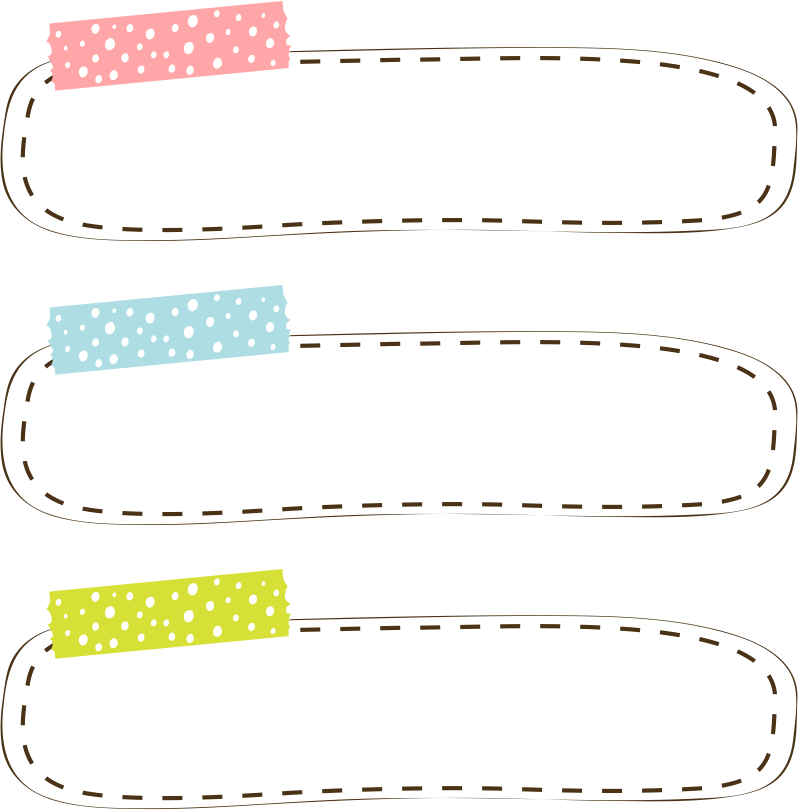 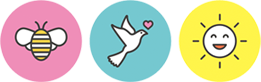 c) 4 năm 9 tháng × 2
4 năm 9 tháng
x
2
(Hay 9 năm 6 tháng
tháng
18
năm
8
Vậy: 4 năm 9 tháng × 2 = 9 năm 6 tháng
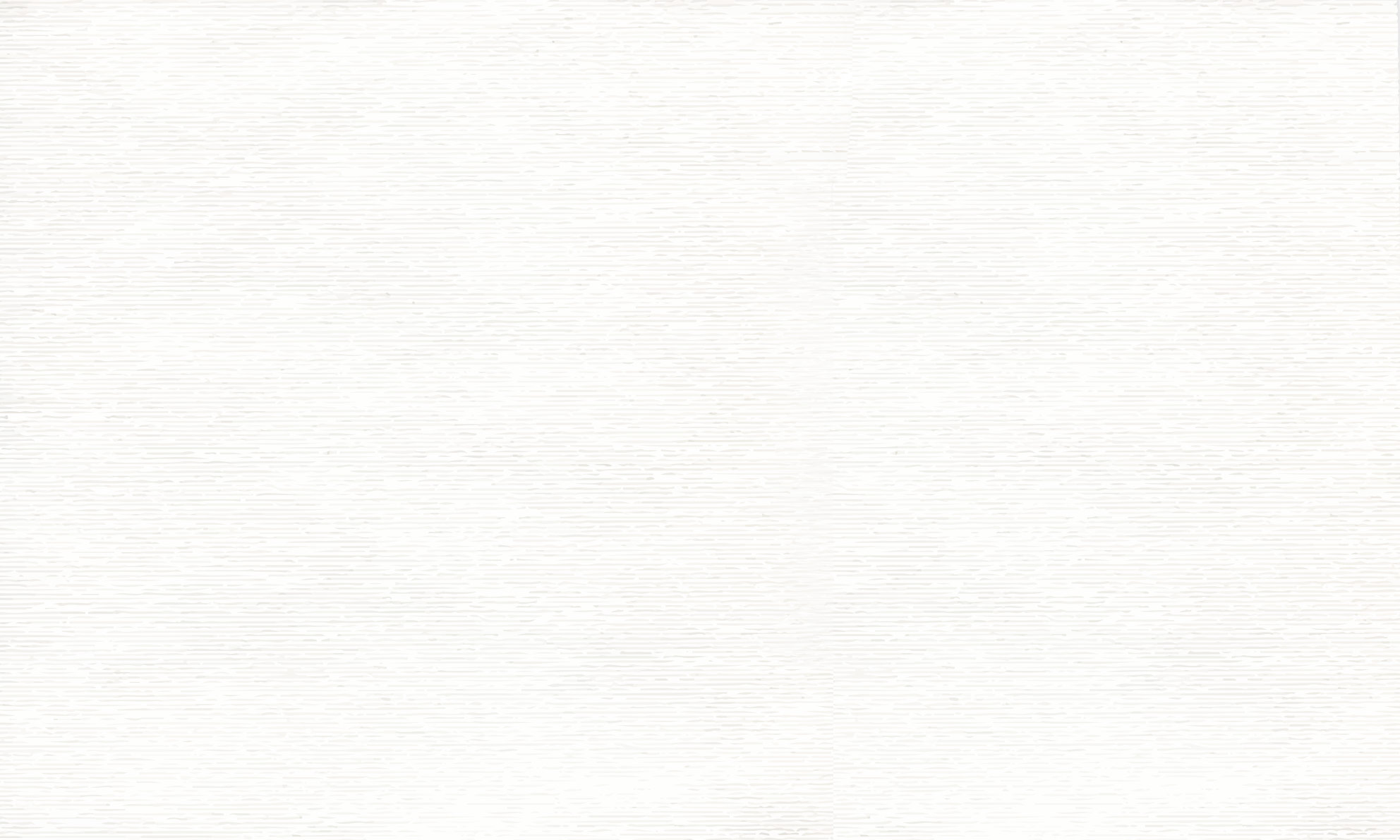 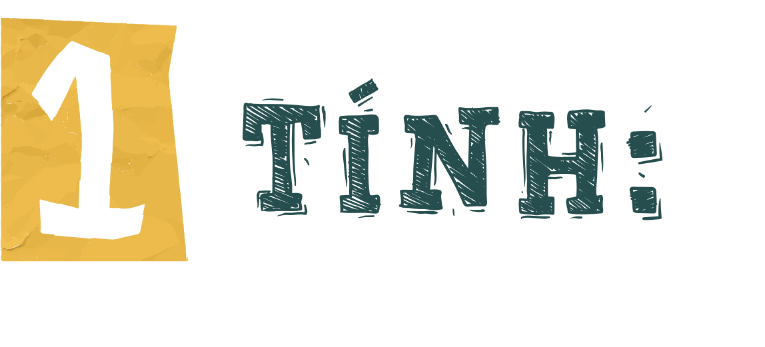 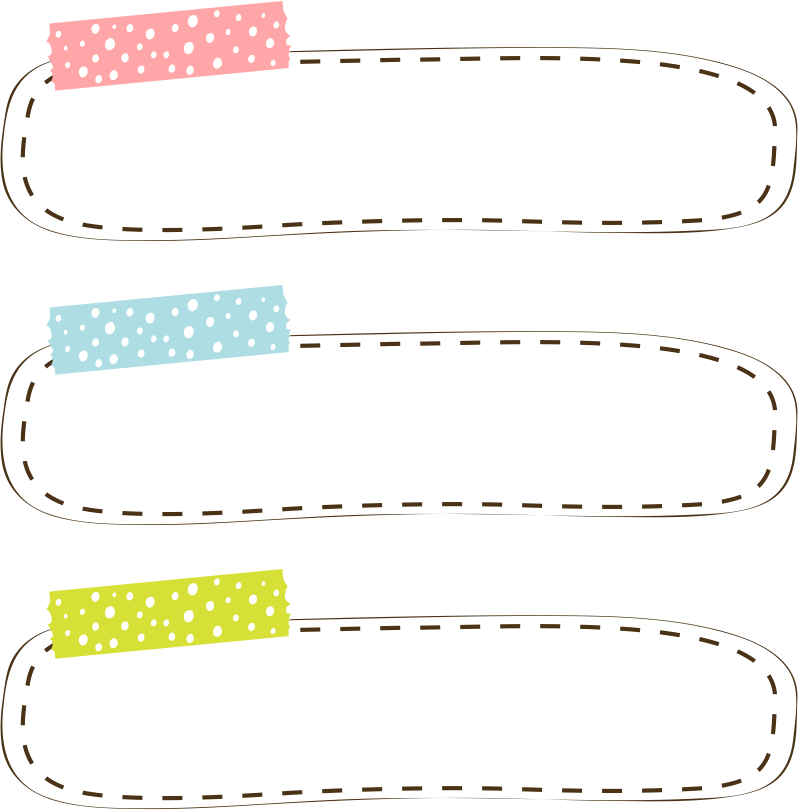 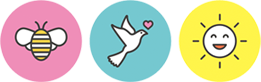 d) 6 ngày 9 giờ × 3
6 ngày 9 giờ
x
3
(Hay 19 ngày 3 giờ)
giờ
ngày
18
27
Vậy: 6 ngày 9 giờ × 3 = 19 ngày 3 giờ)
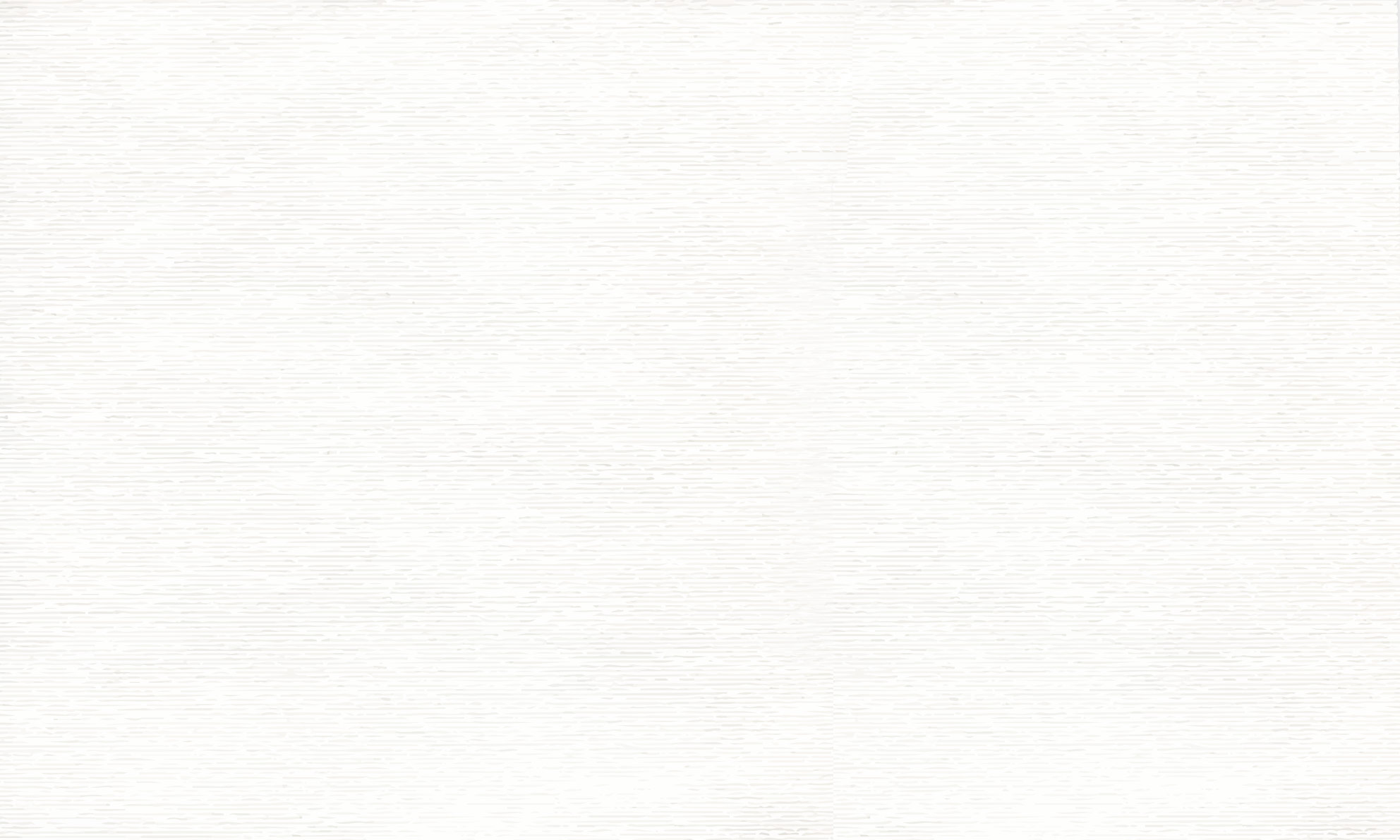 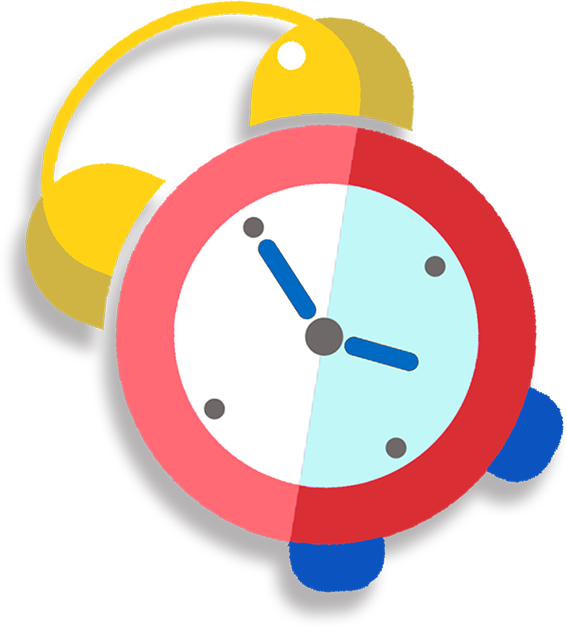 Muốn nhân số đo thời gian với một số, ta làm như thế nào?
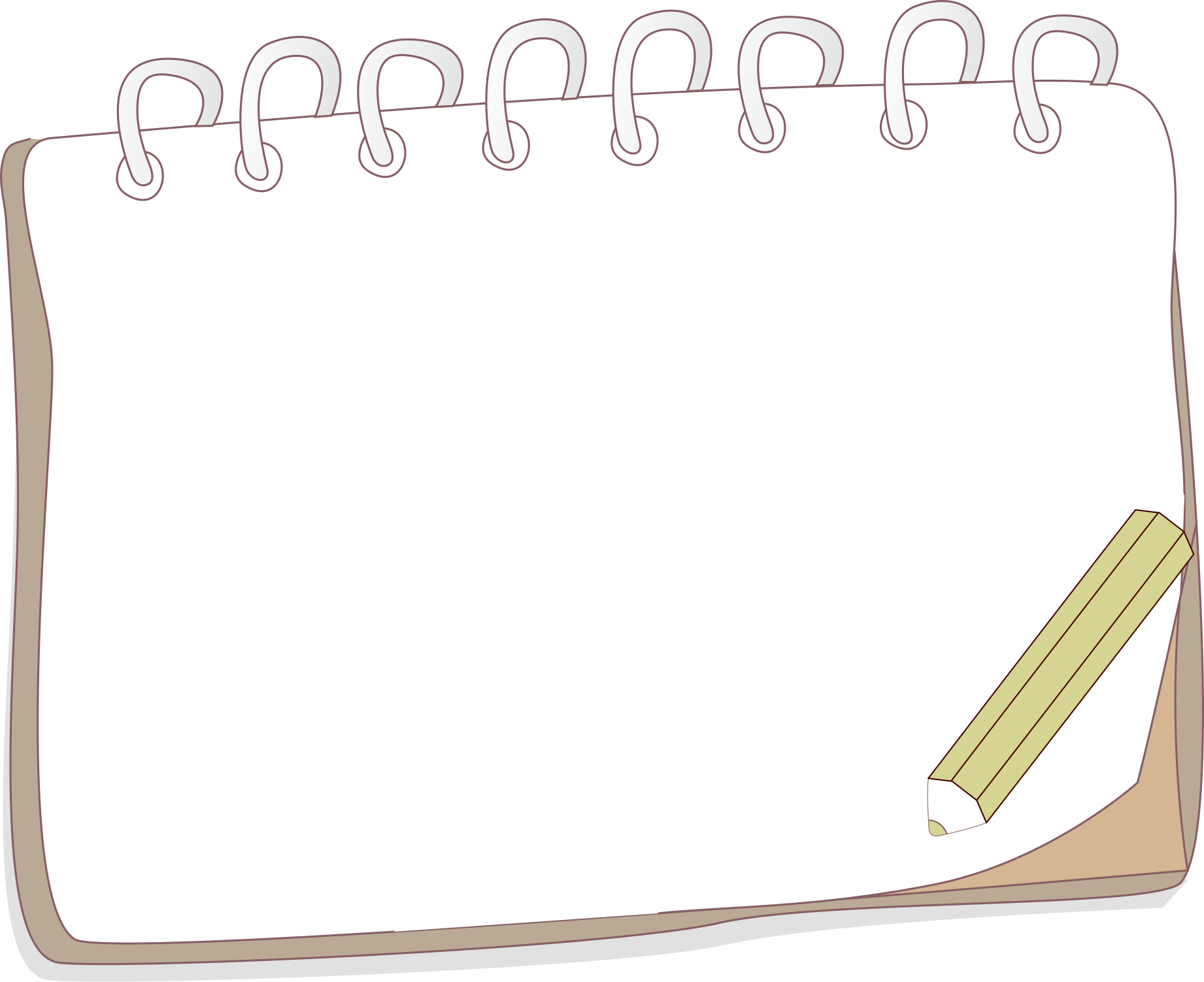 Muốn nhân số đo thời gian với một số, ta thực hiện các bước sau:
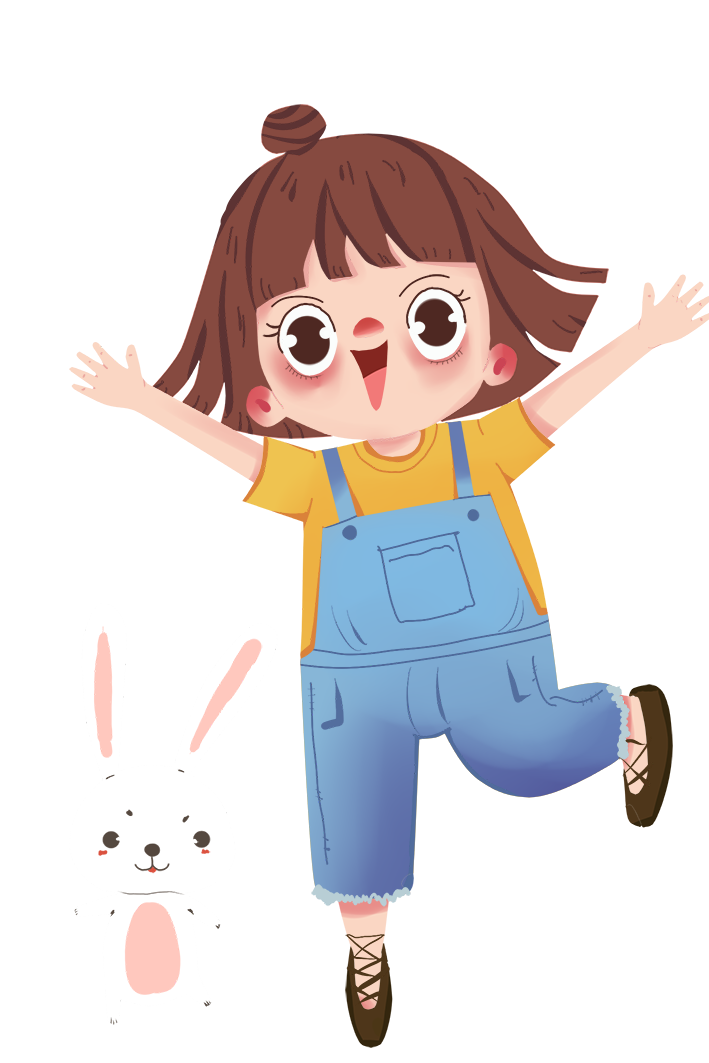 Bước 1: Đặt tính (viết số tự nhiên thẳng với số đo của tên đơn vị bé hơn trong số đo thời gian).
Bước 2: Tính nhân với từng đơn 
vị đo.
Chuyển đổi đơn vị đo để được kết quả gọn nhất (nếu có).
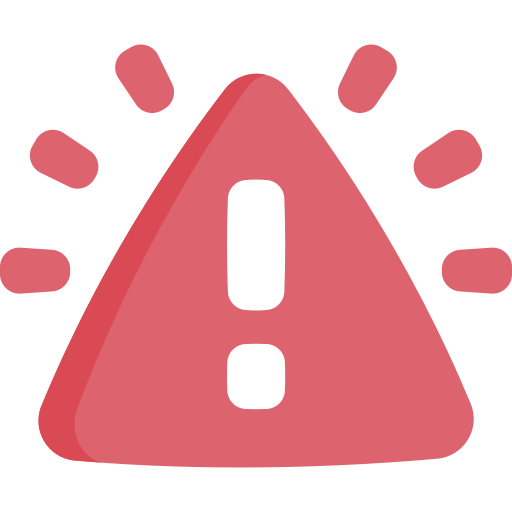 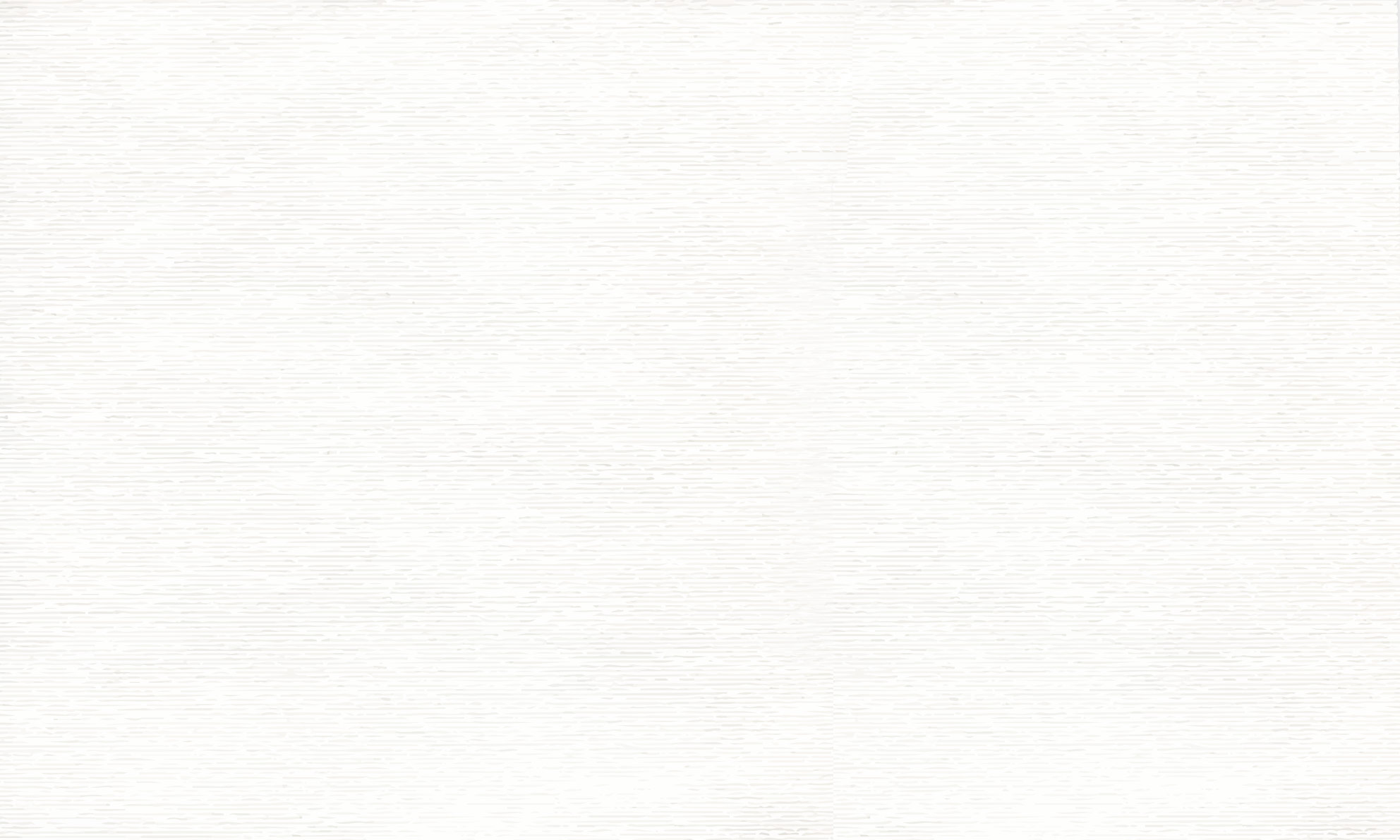 Bài 2: So sánh
a)	2 giờ 20 phút × 3 .?. 7 giờ  
b)	1 năm 3 tháng × 4 .?. 4 năm
c)	2 ngày 6 giờ × 5 .?. 12 ngày
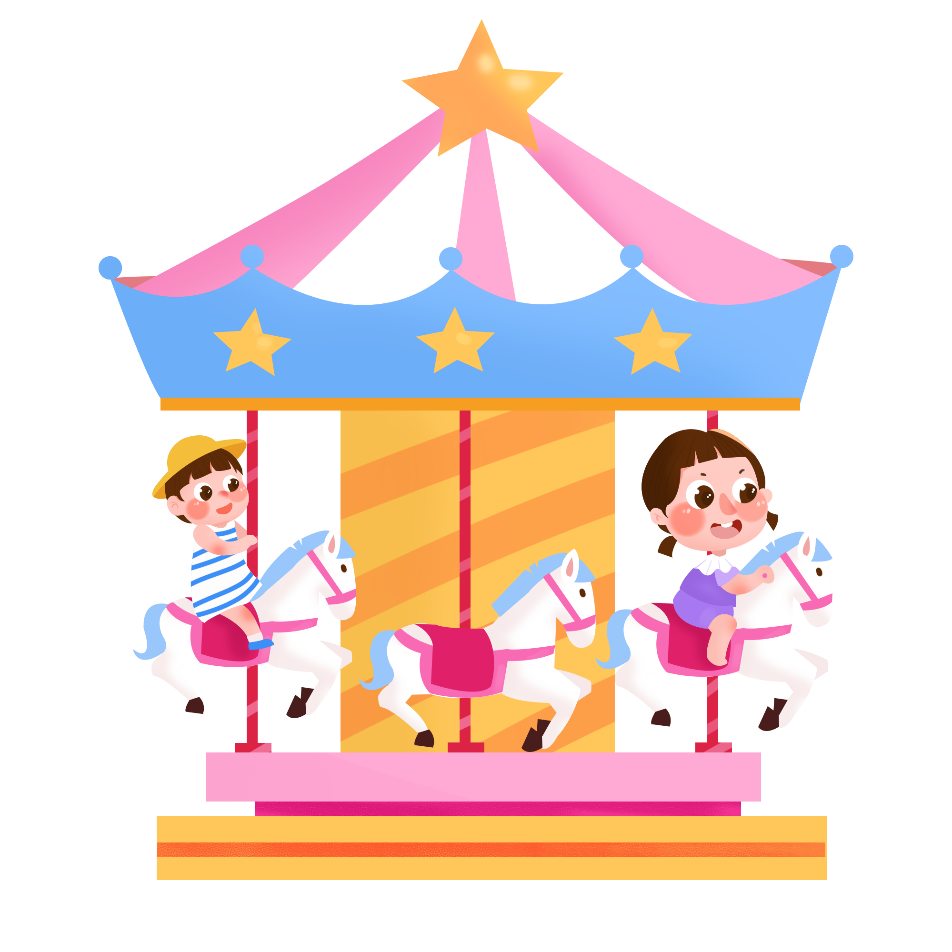 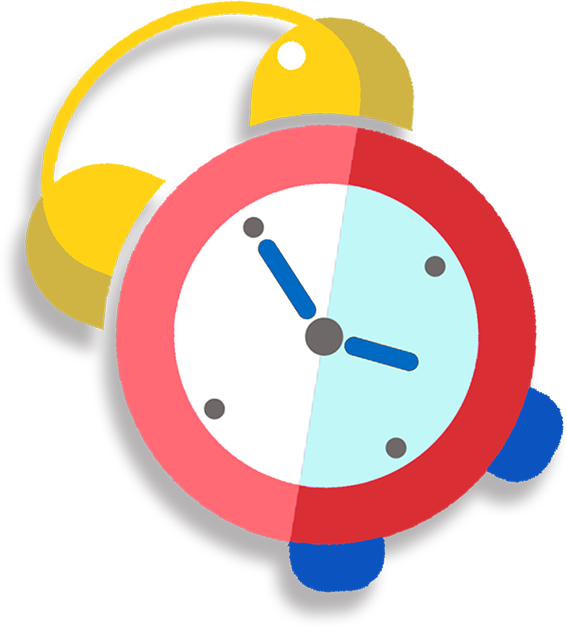 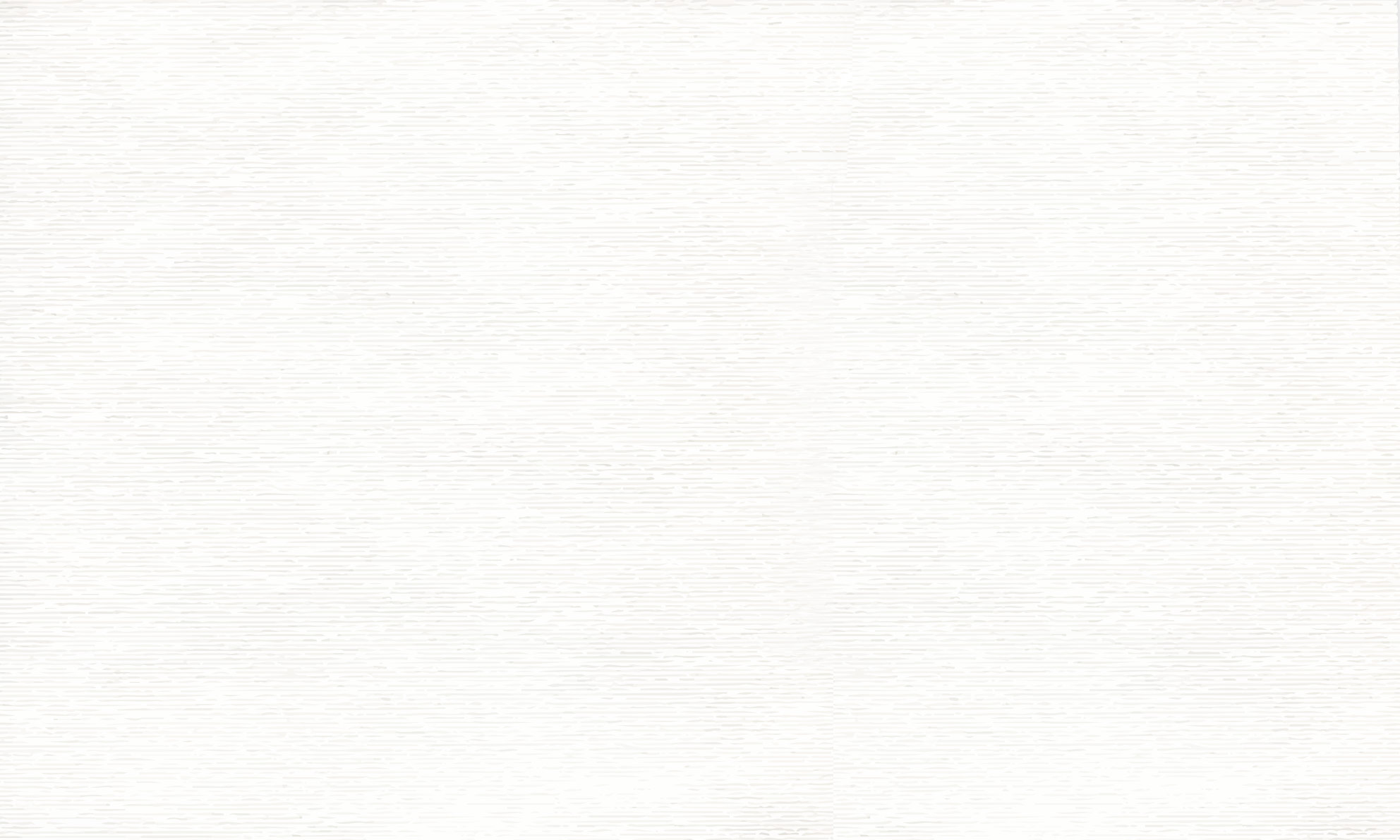 Bài 2: So sánh
a)	2 giờ 20 phút × 3  .?.  7 giờ
=
2 giờ 20 phút × 3 = 6 giờ 60 phút
(60 phút = 1 giờ)
2 giờ 20 phút × 3 = 7giờ
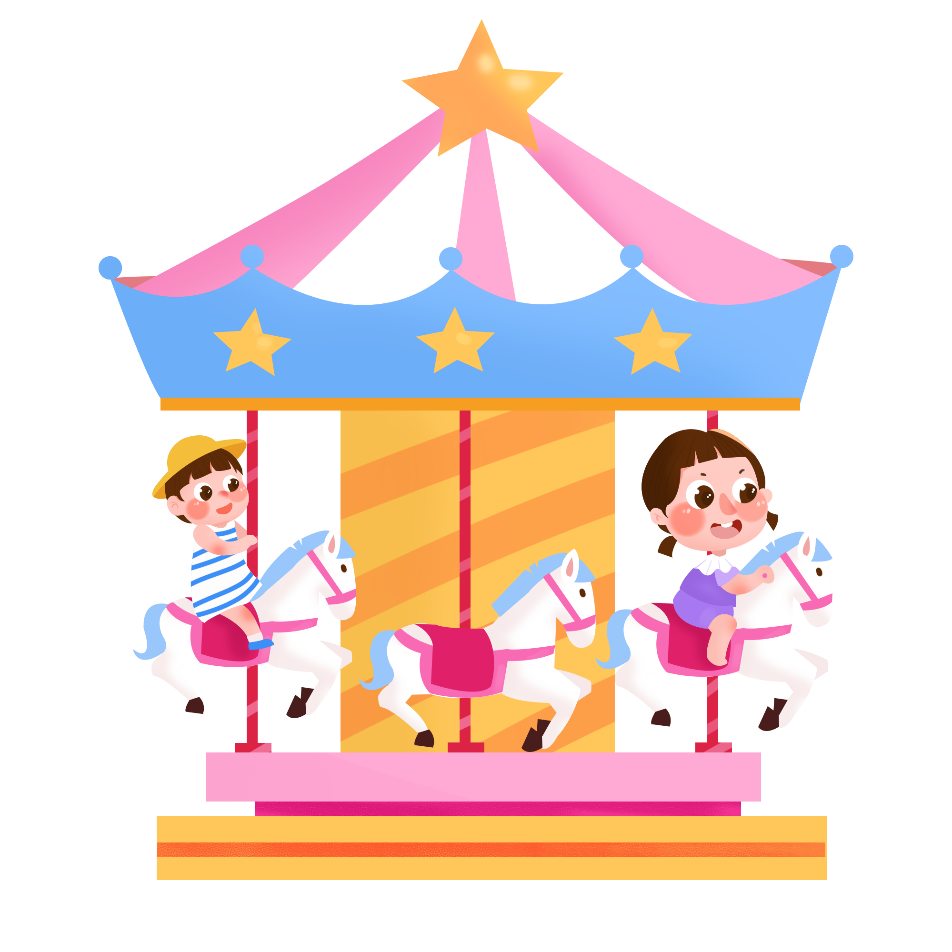 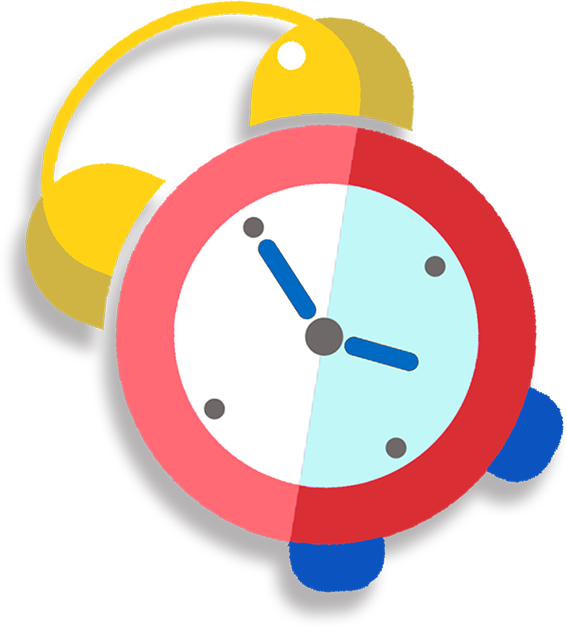 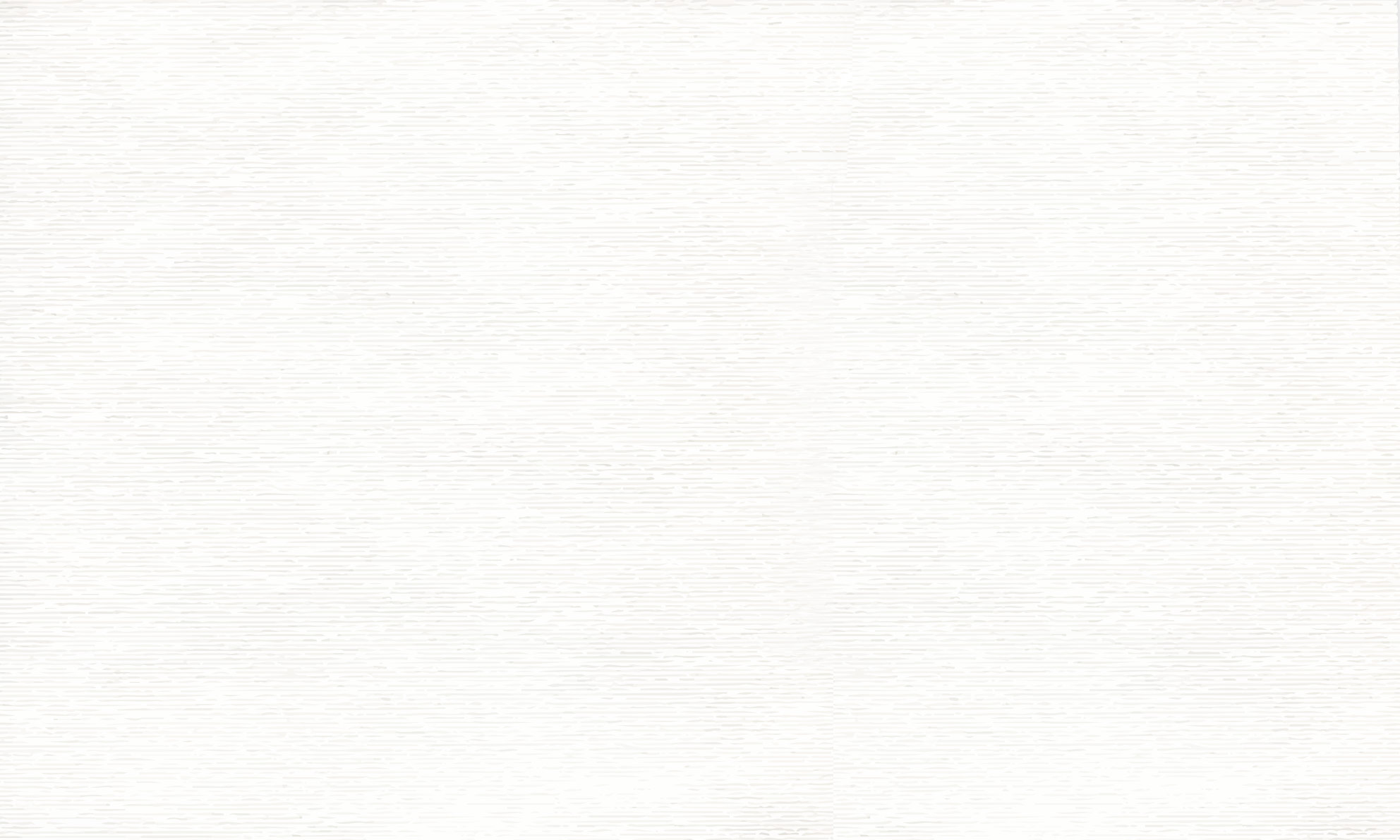 Bài 2: So sánh
b)	1 năm 3 tháng × 4 .?. 4 năm
>
(1 năm 3 tháng × 4 = 4 năm 12 tháng
= 5 năm, 5 năm > 4 năm)
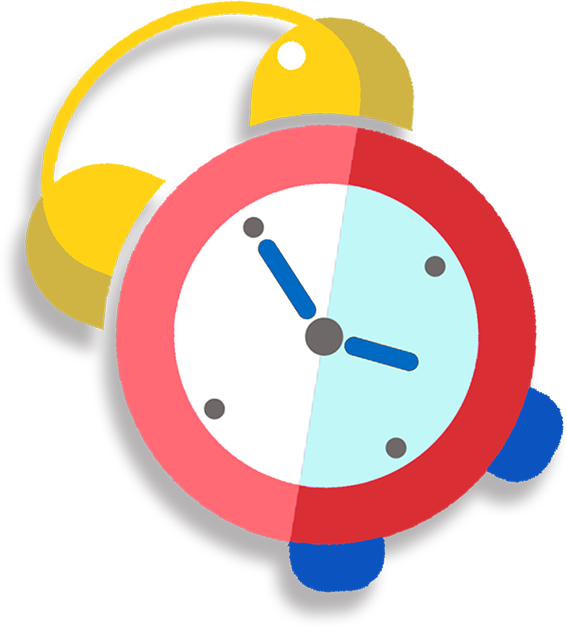 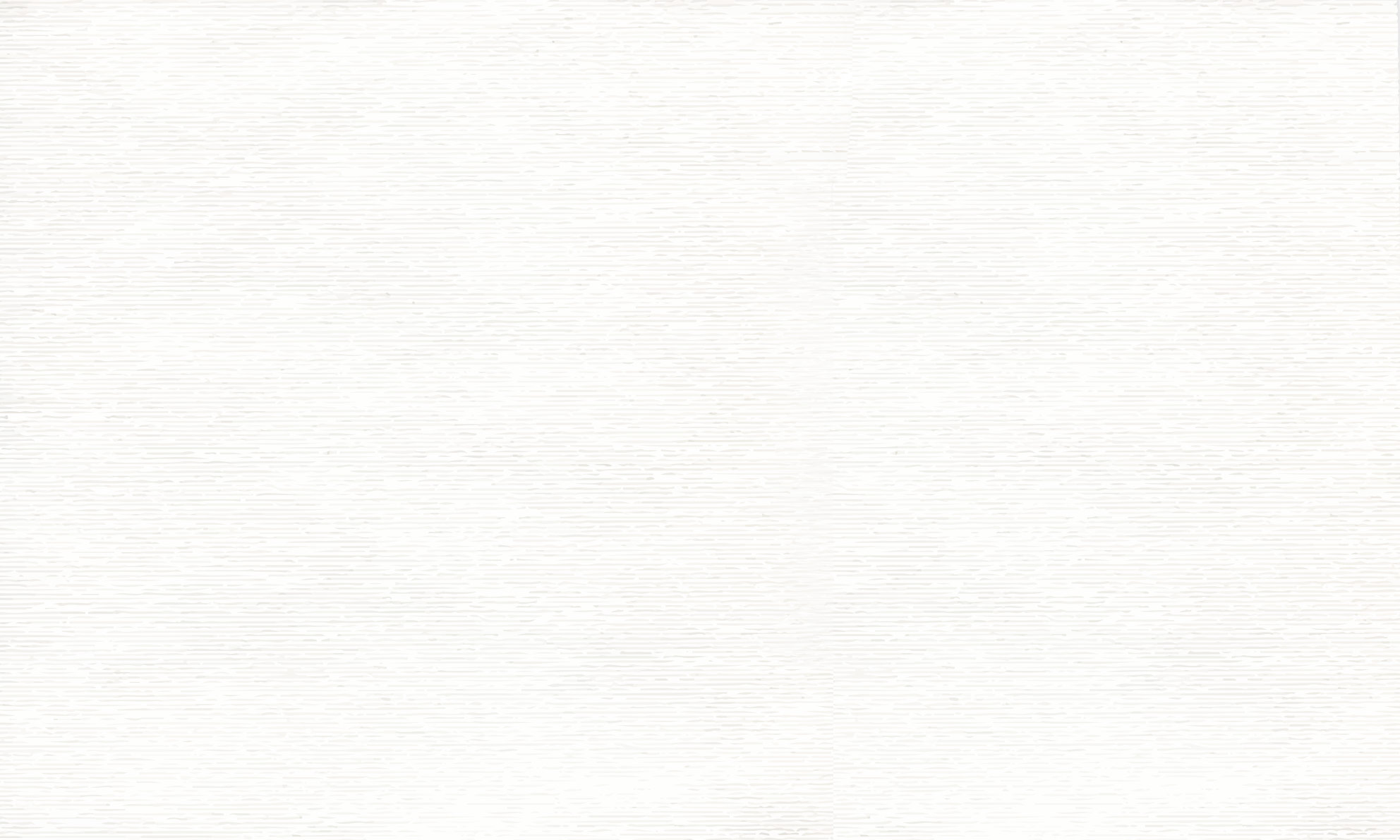 Bài 2: So sánh
c)	2 ngày 6 giờ × 5 .?. 12 ngày
<
(2 ngày 6 giờ × 5 = 10 ngày 30 giờ
= 11 ngày 6 giờ;
12 ngày = 11 ngày 24 giờ;
11 ngày 6 giờ < 11 ngày 24 giờ)
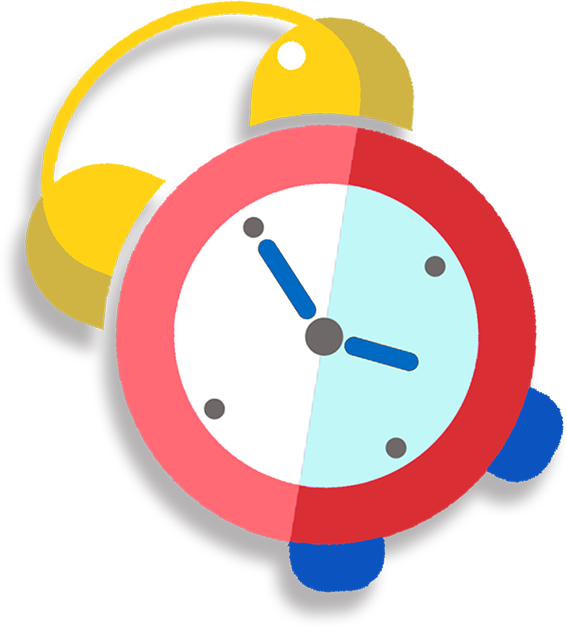 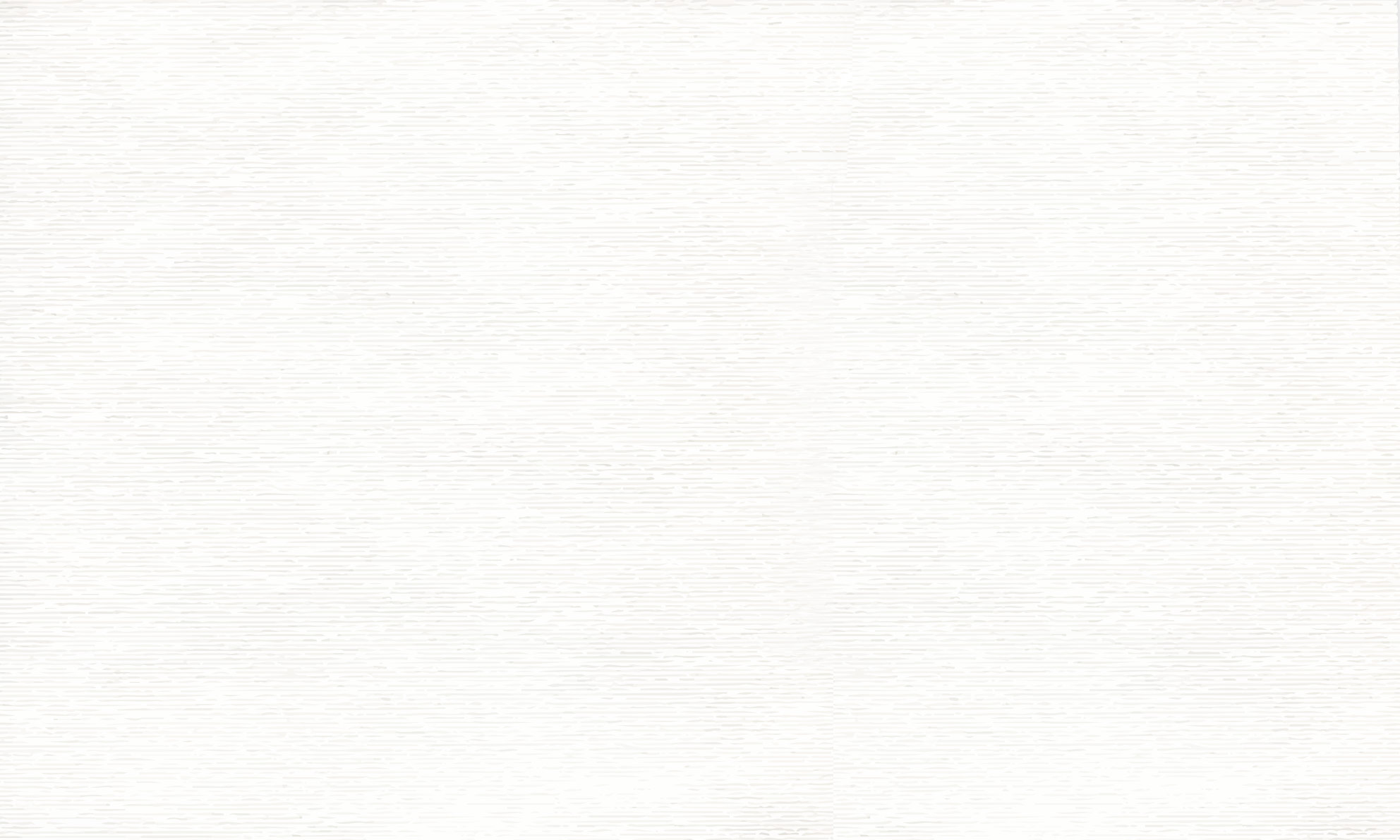 1
Anh Hai chạy mỗi vòng sân hết 2 phút 15 giây. Hỏi anh Hai chạy 4 vòng sân đó hết bao nhiêu thời gian?
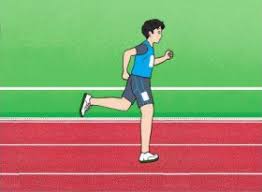 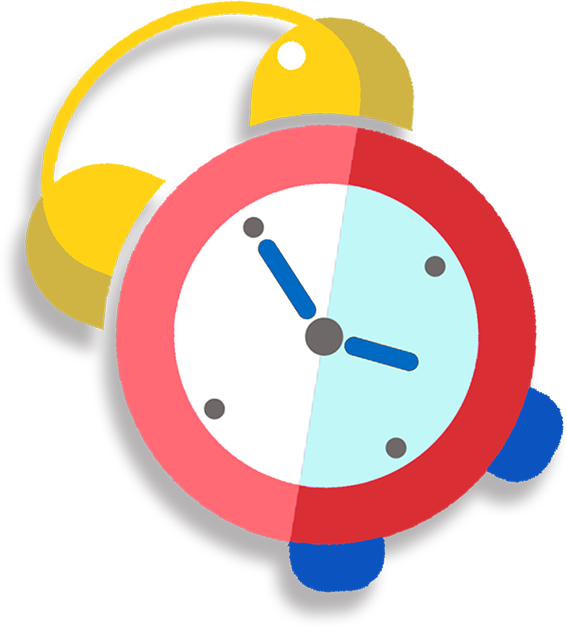 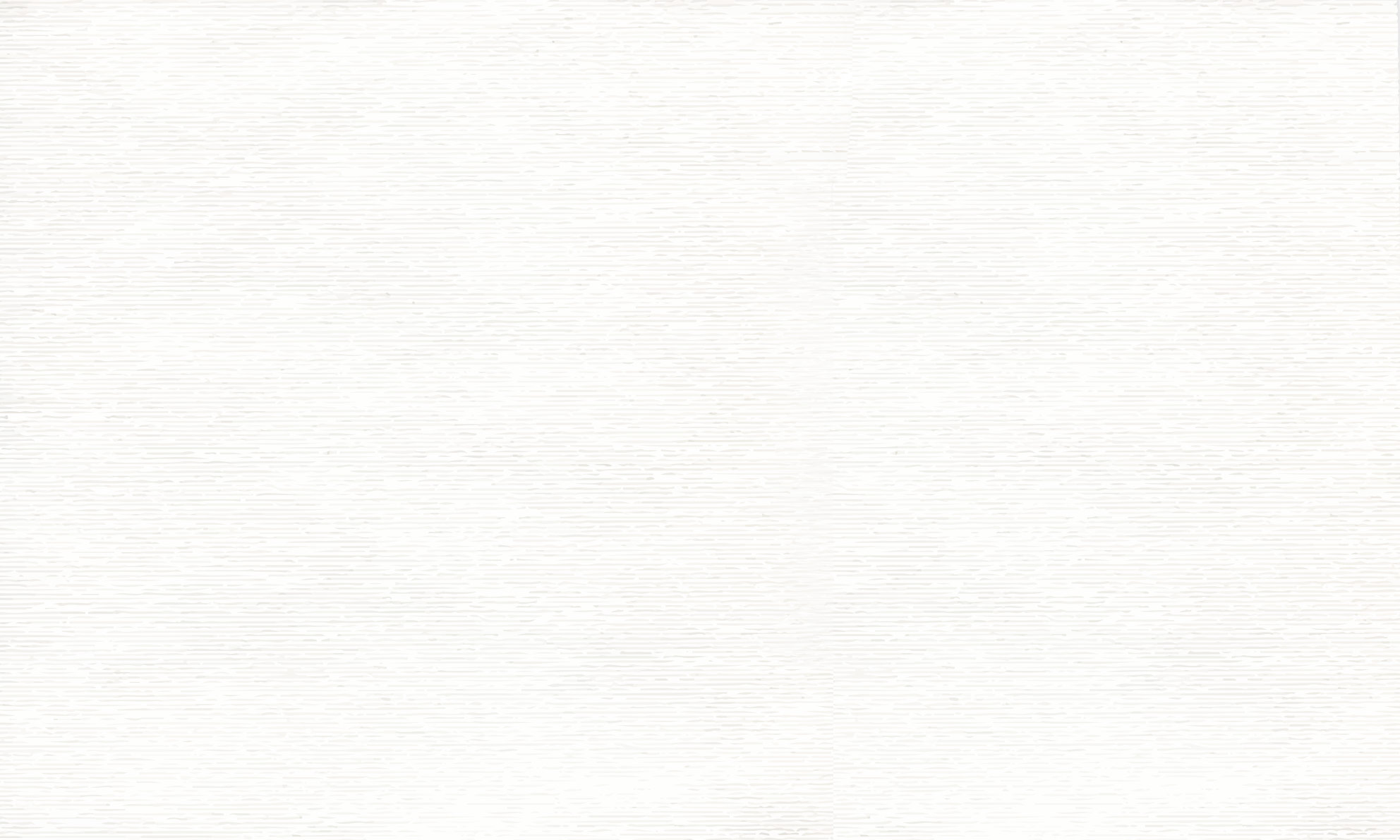 1
Anh Hai chạy mỗi vòng sân hết 2 phút 15 giây. Hỏi anh Hai chạy 4 vòng sân đó hết bao nhiêu thời gian?
Bài giải
Thời gian anh Hai chạy 4 vòng sân đó là:
2 phút 15 giây x 4 = 8 phút 60 giây = 9 (phút)
Đáp số: 9 phút
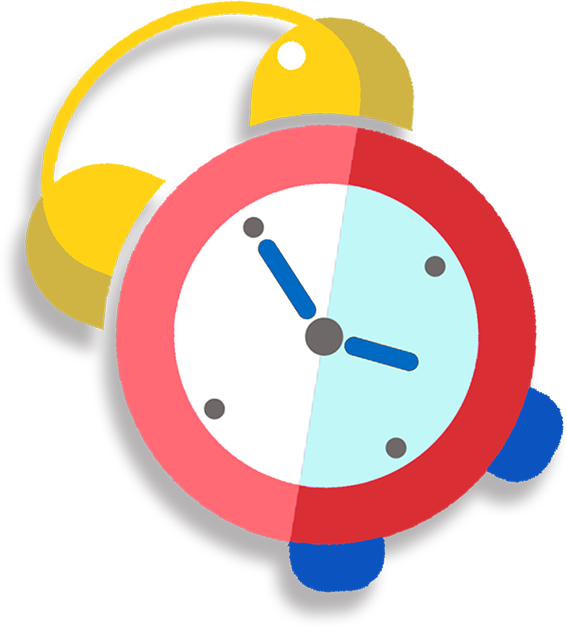